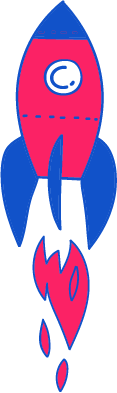 מערכת שיעורים למגזר החרדי
שיעור חשבון לכיתה ד
נושא השיעור: חיסור שברים פשוטים – כולל המרה
עם המורה: פנינה פיניש
המצגת נכתבה על ידי המורה ליאור מנשה סרלין
[Speaker Notes: כתבו את המלל בהתאם ואת הציוד הדרוש.]
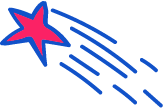 מה נלמד היום?
נתחיל בפעילות
נלמד מדוע חשוב להקפיד על כמויות באפיית עוגה
נתרגל חיסור שברים בעזרת אמצעי המחשה שונים
נסכם את השיעור ותתרגלו באופן אישי.
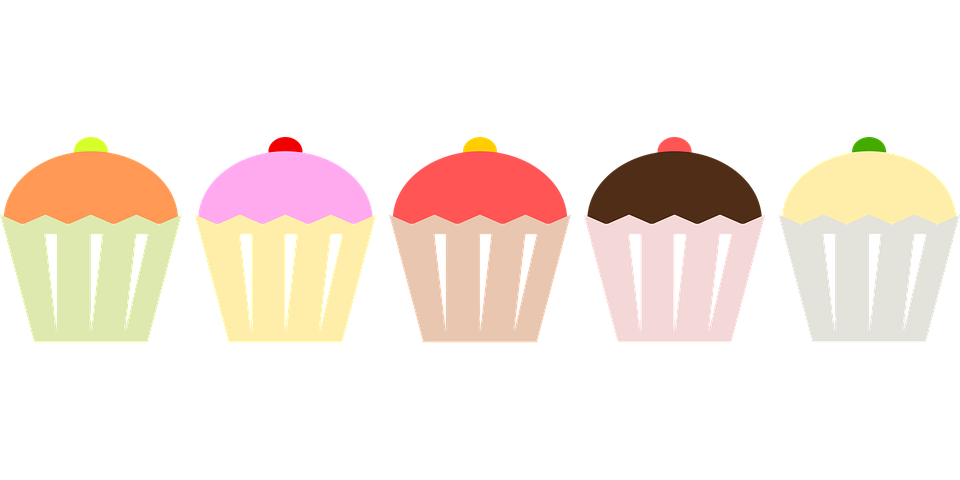 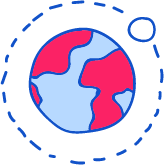 מה להביא לשיעור?
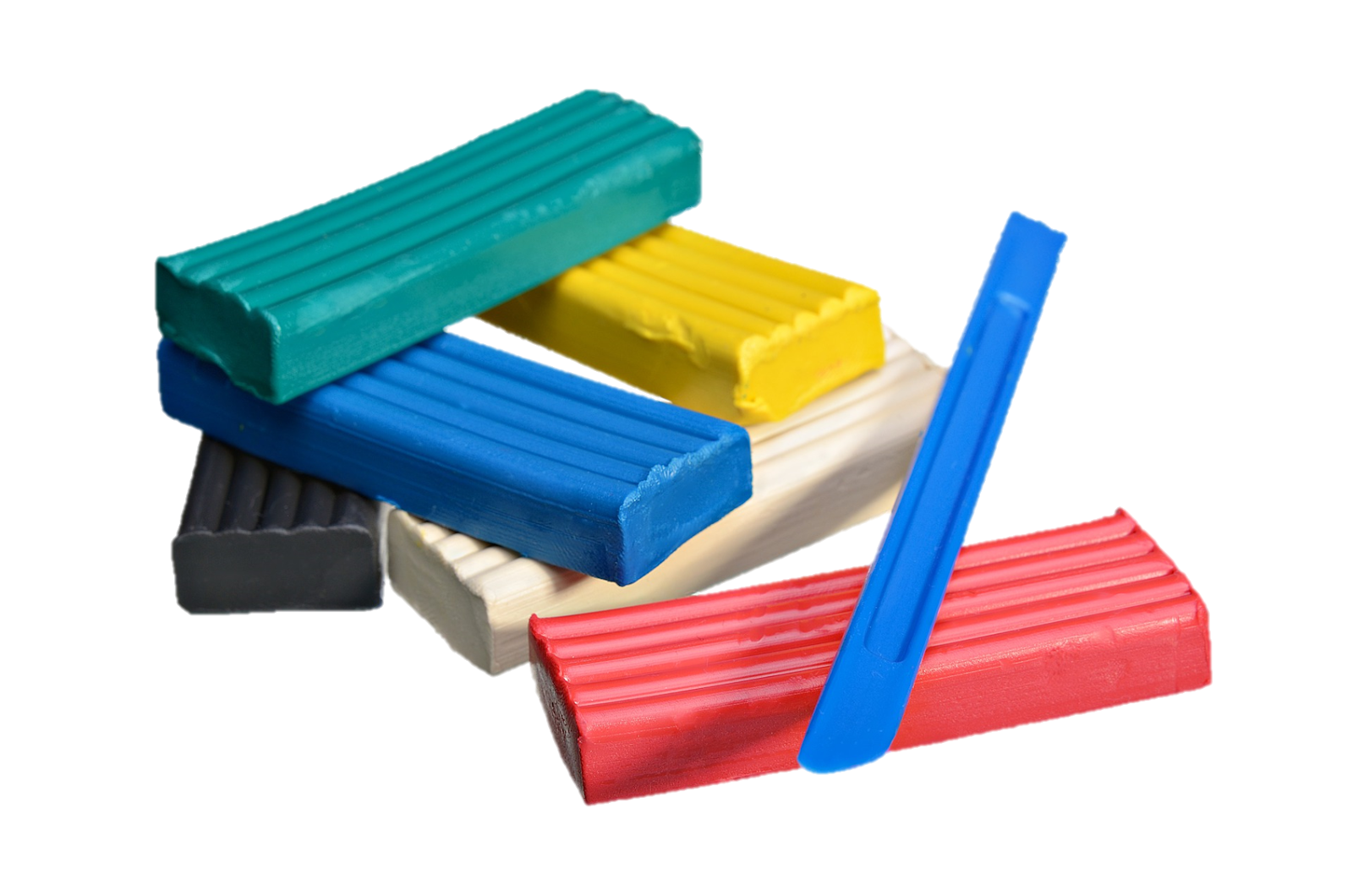 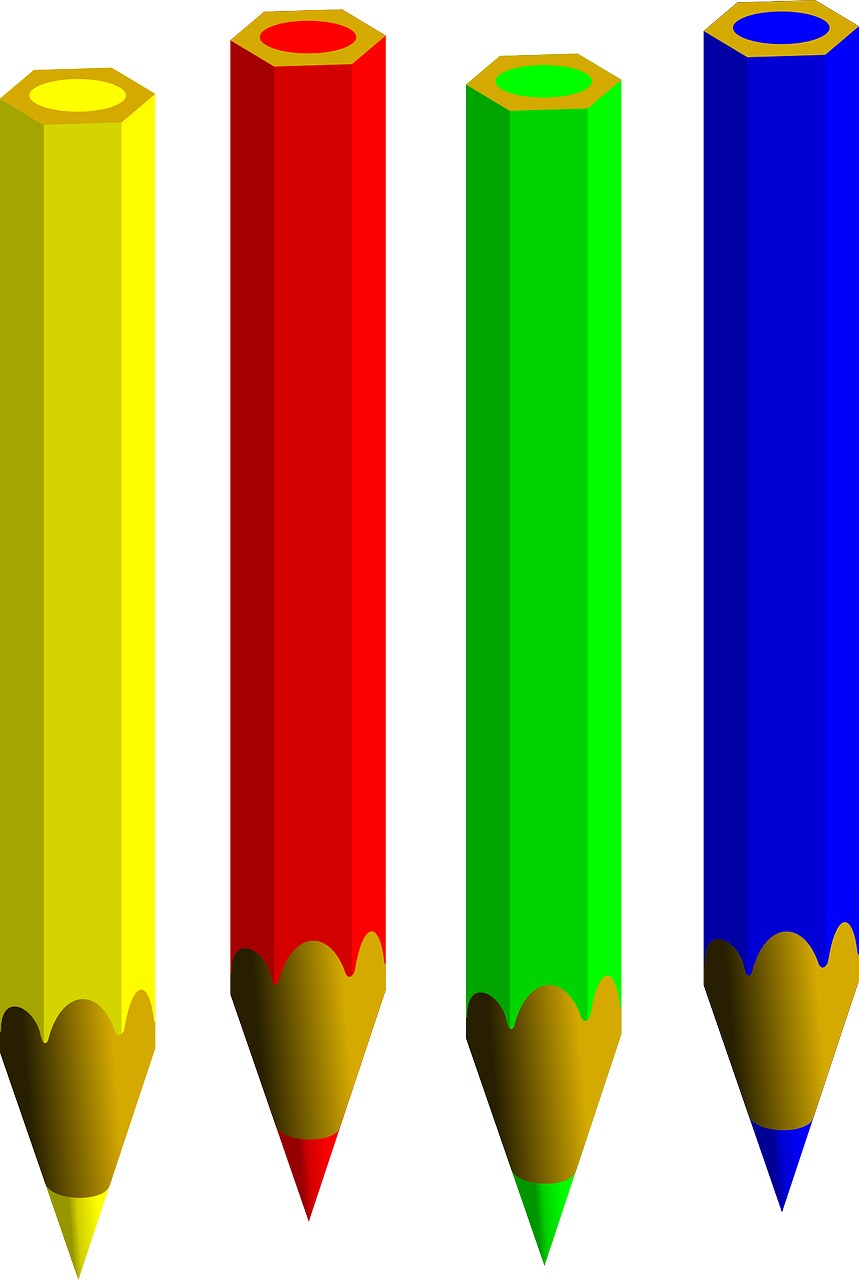 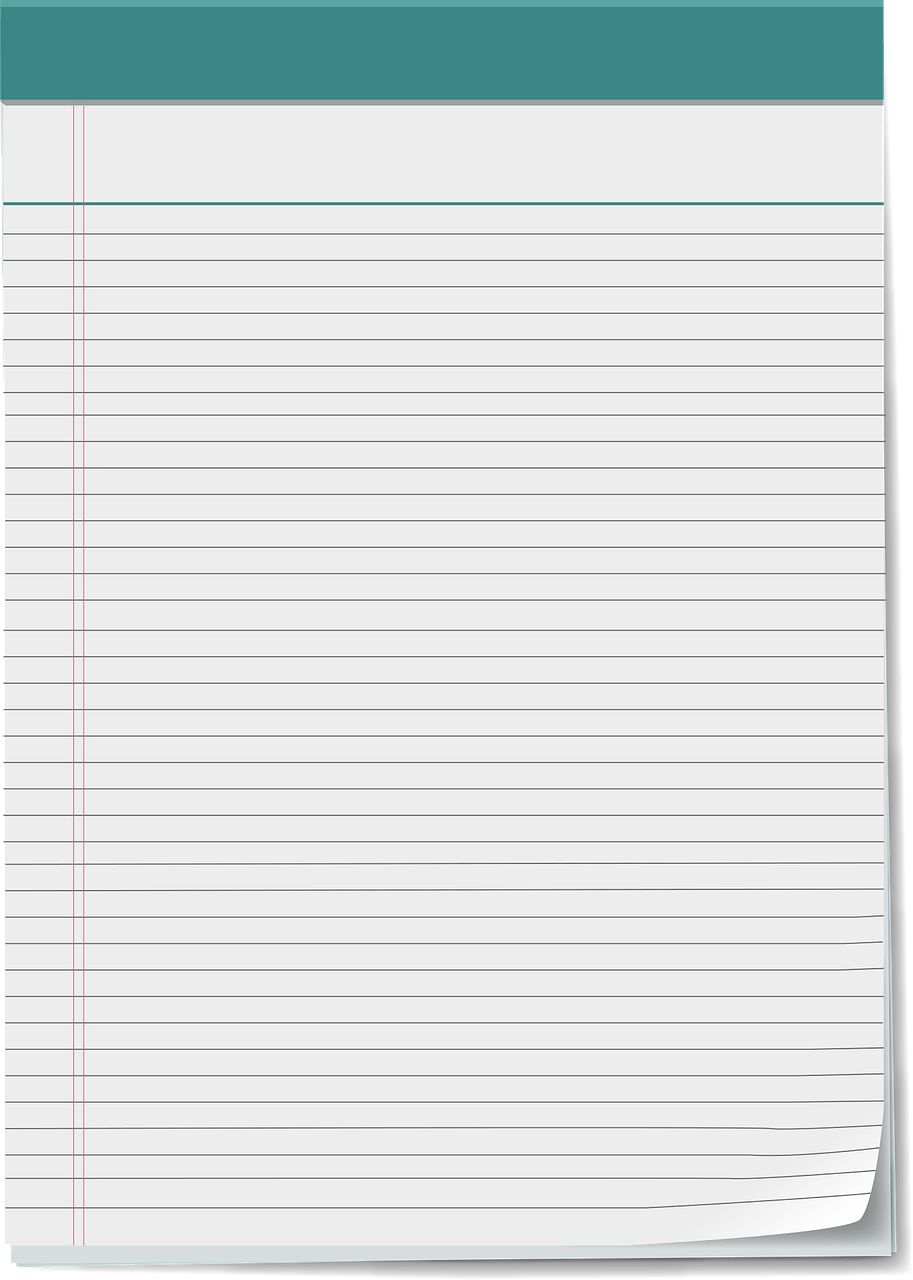 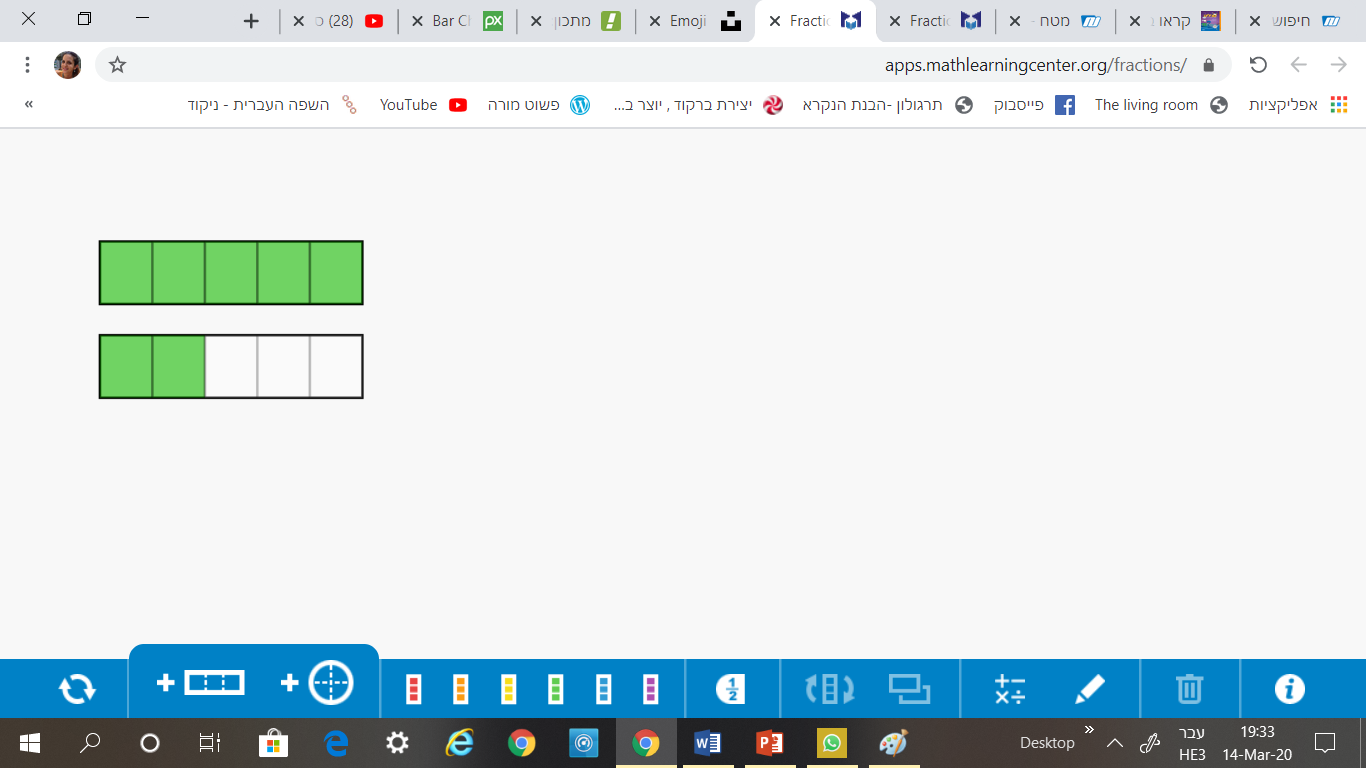 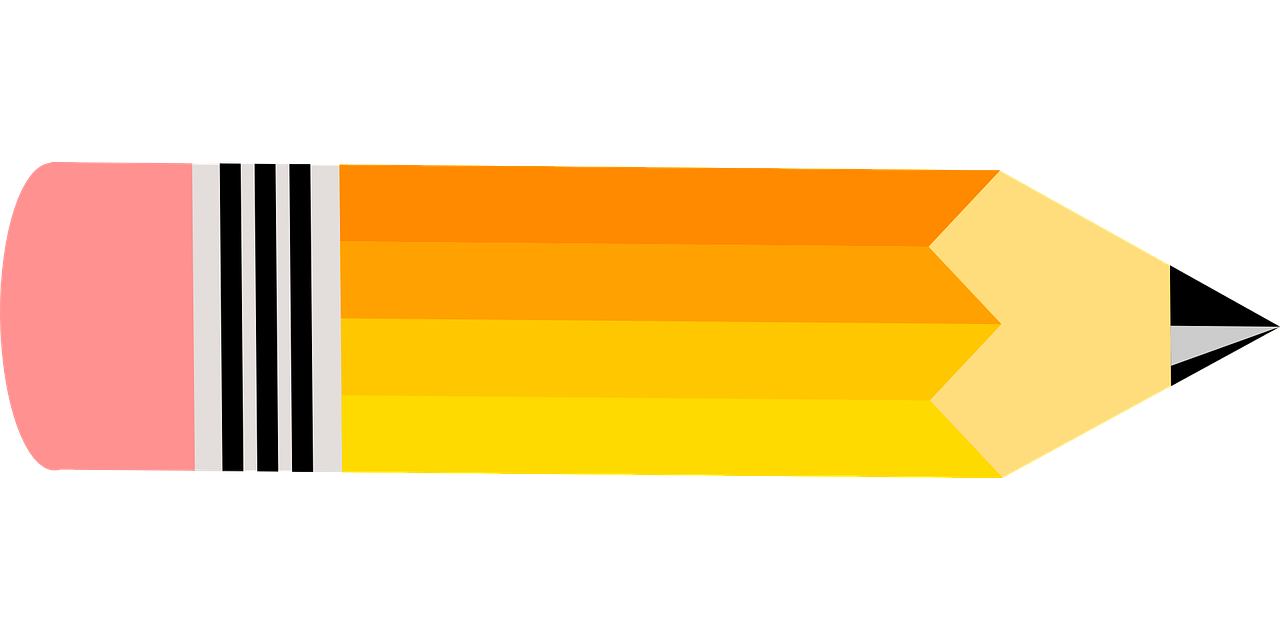 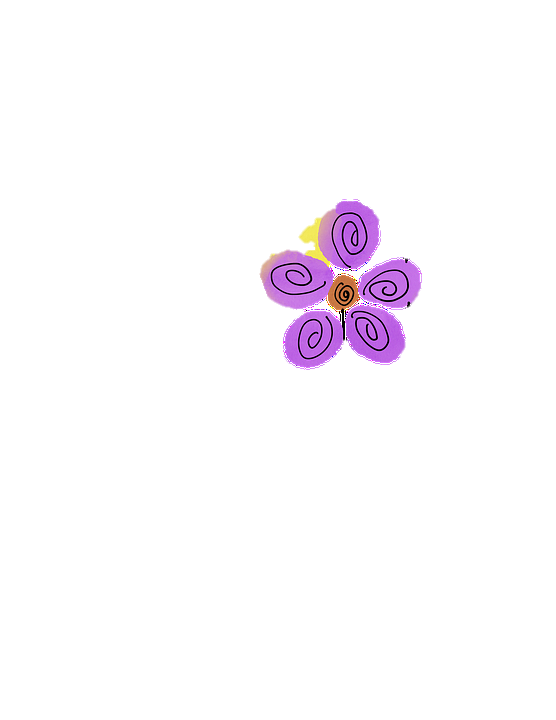 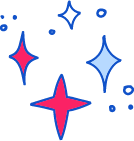 מתחילים בהנאה
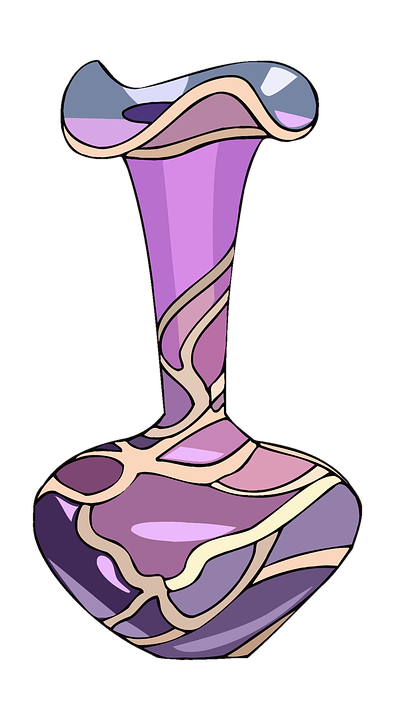 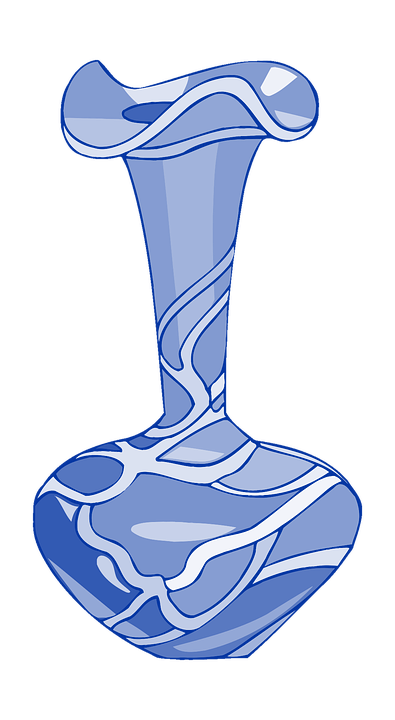 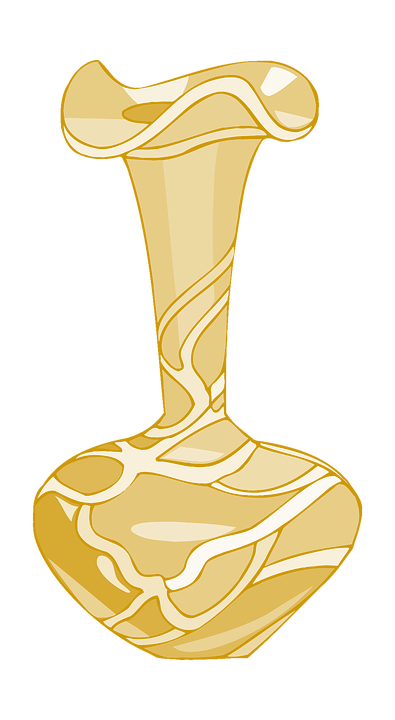 גדול מ- 1
שווה ל- 1
קטן מ- 1
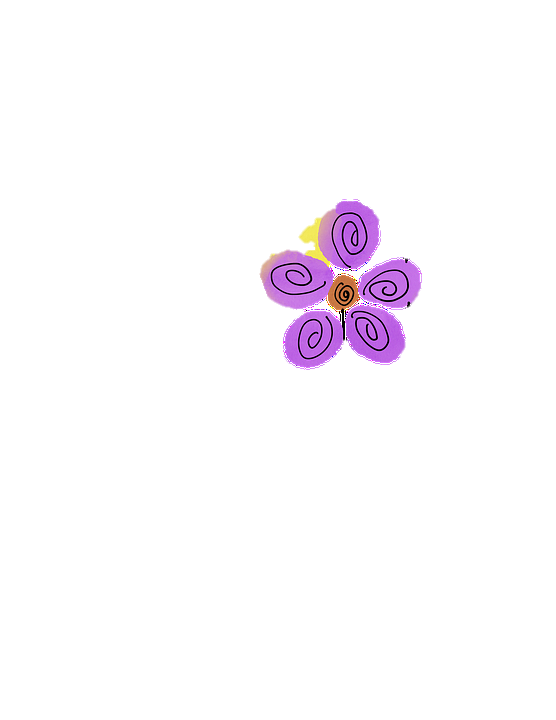 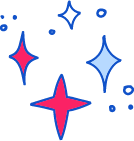 מתחילים בהנאה
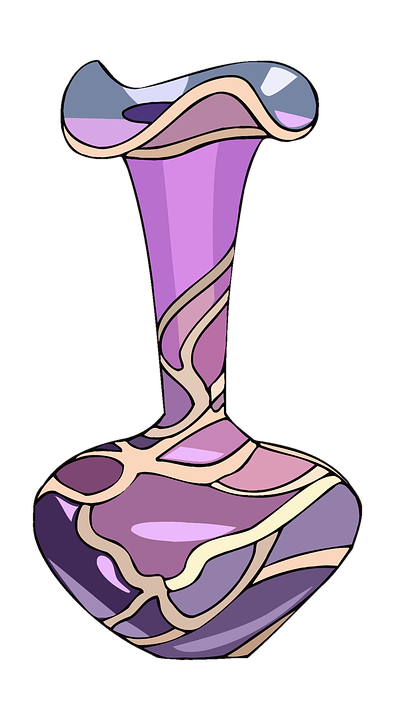 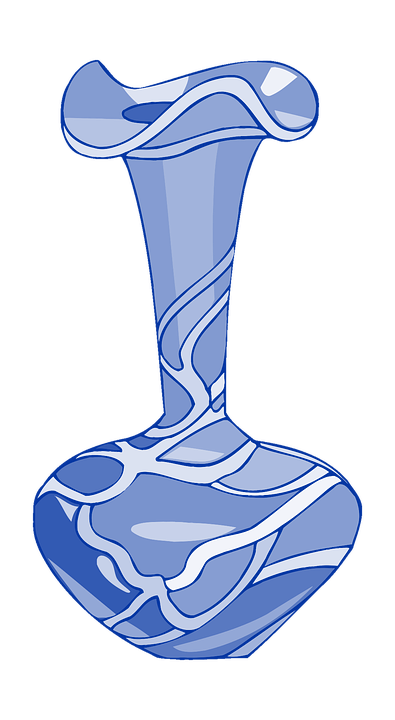 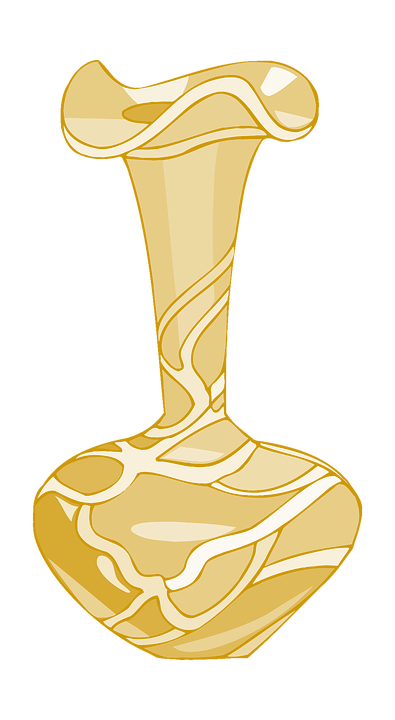 גדול מ- 1
שווה ל- 1
קטן מ- 1
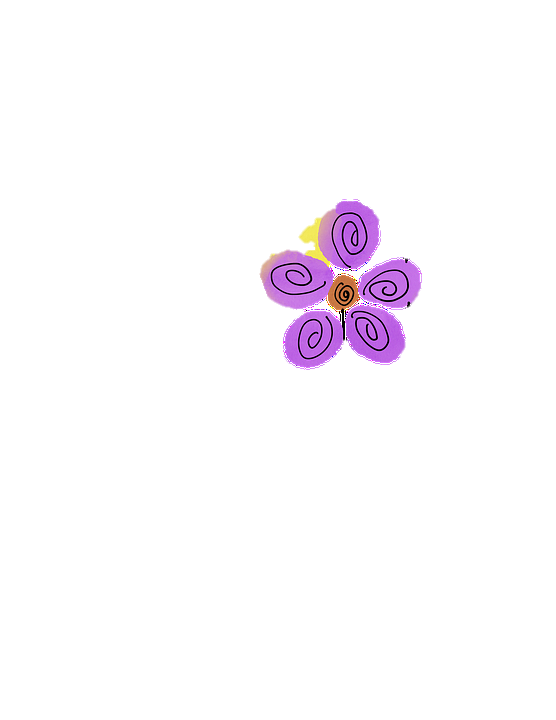 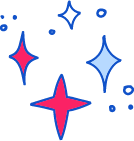 מתחילים בהנאה
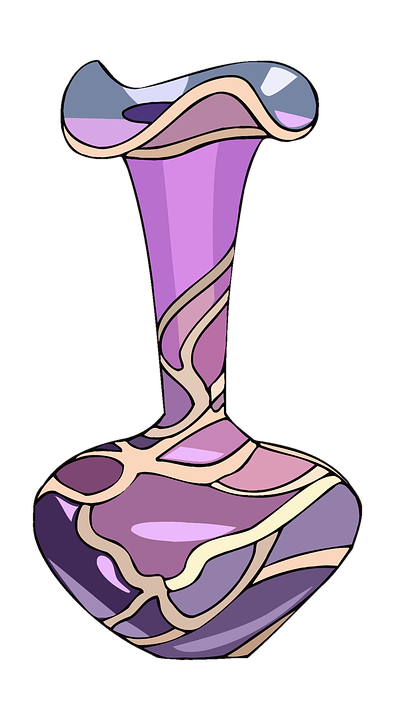 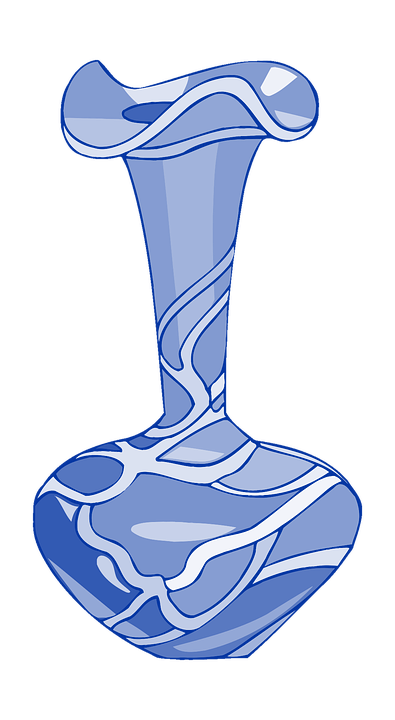 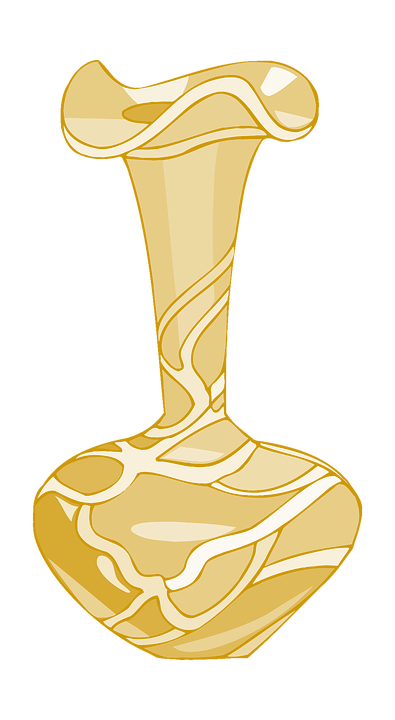 גדול מ- 1
שווה ל- 1
קטן מ- 1
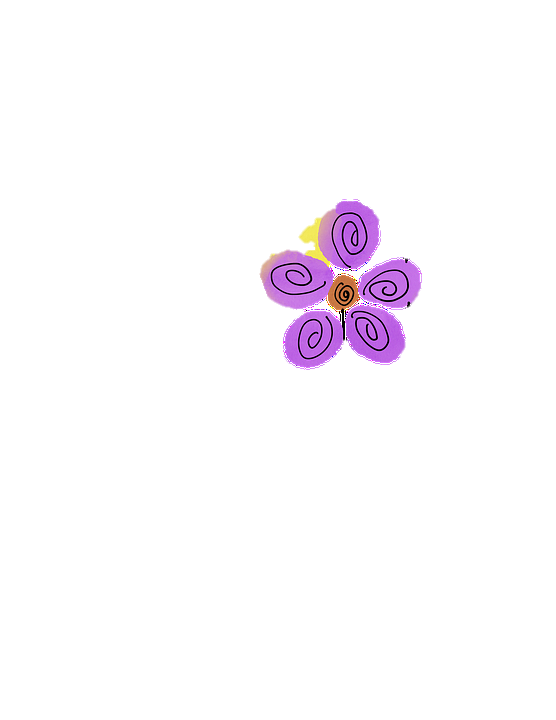 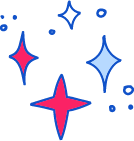 מתחילים בהנאה
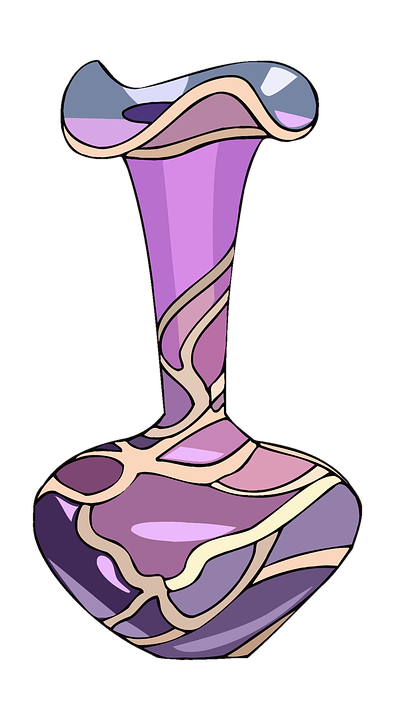 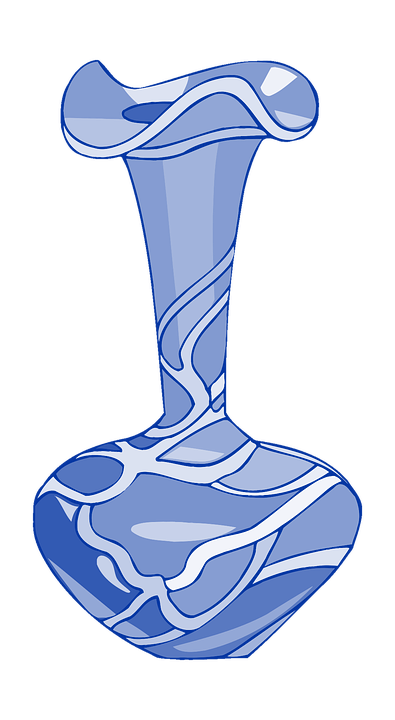 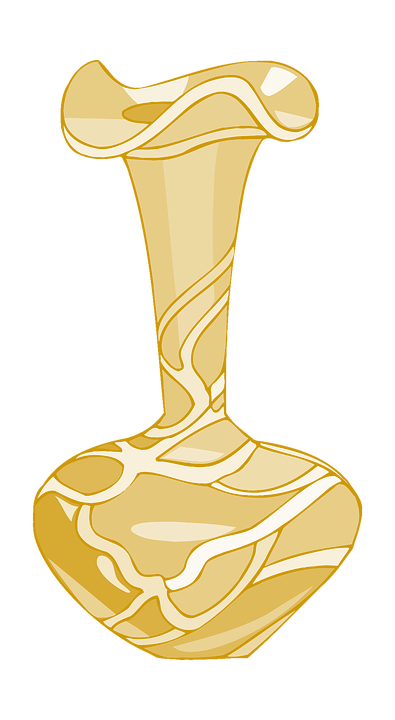 גדול מ- 1
שווה ל- 1
קטן מ- 1
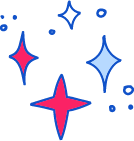 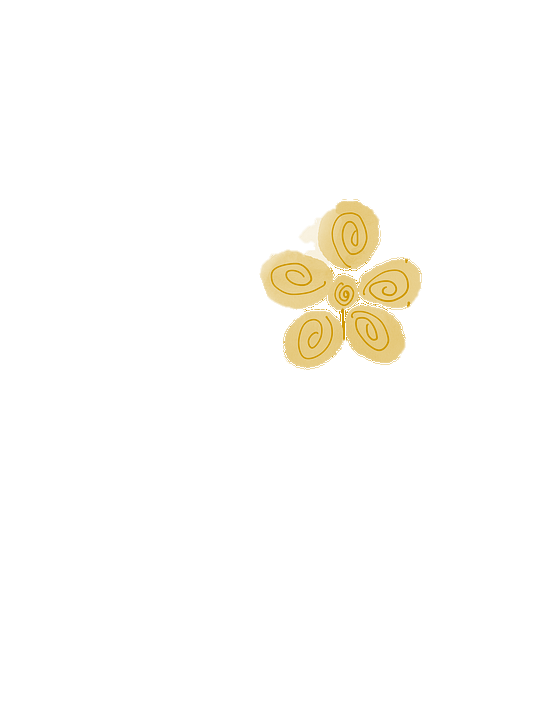 מתחילים בהנאה
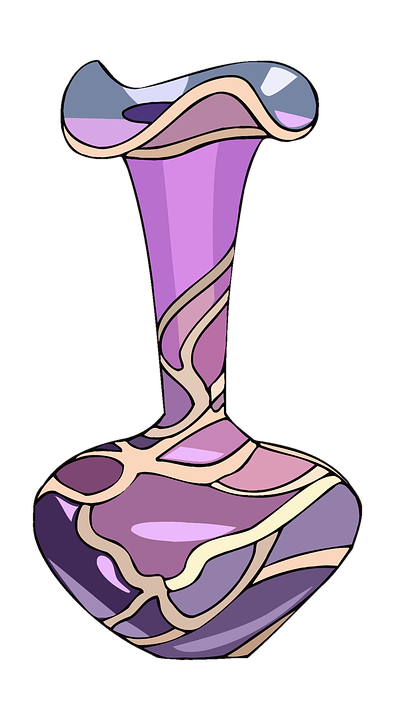 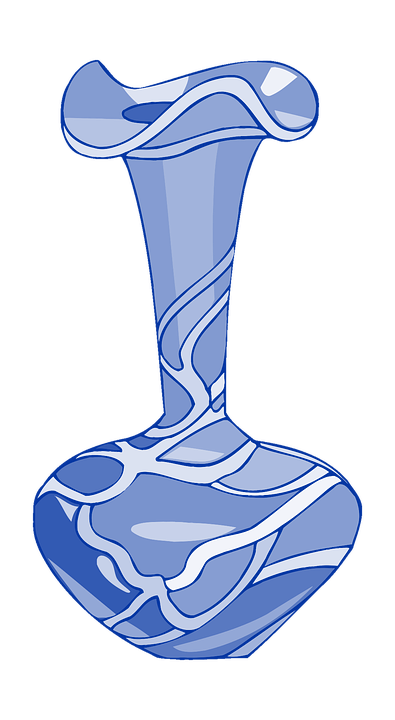 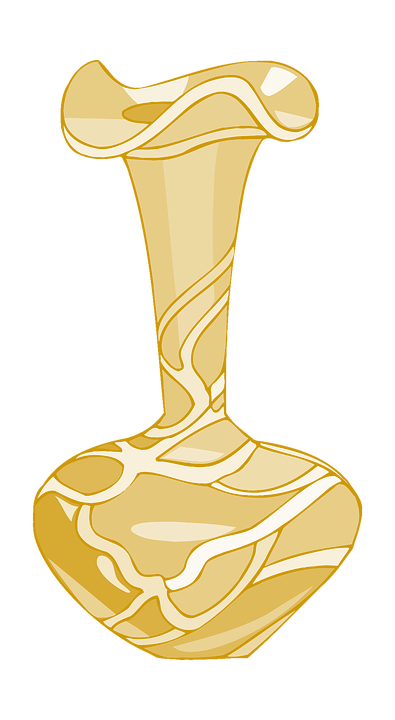 גדול מ- 1
שווה ל- 1
קטן מ- 1
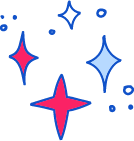 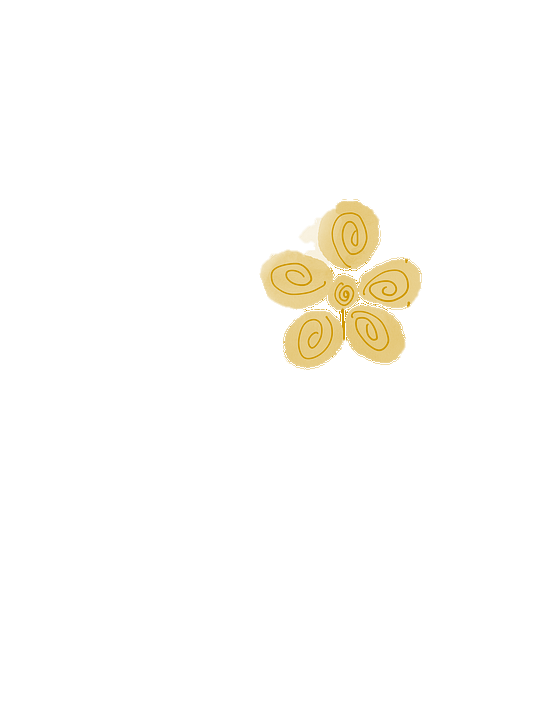 מתחילים בהנאה
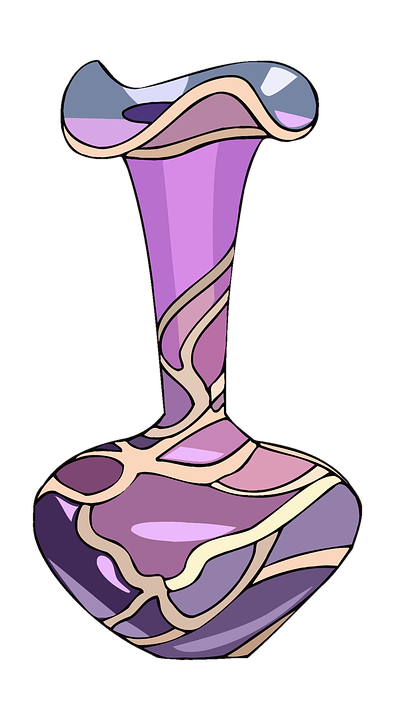 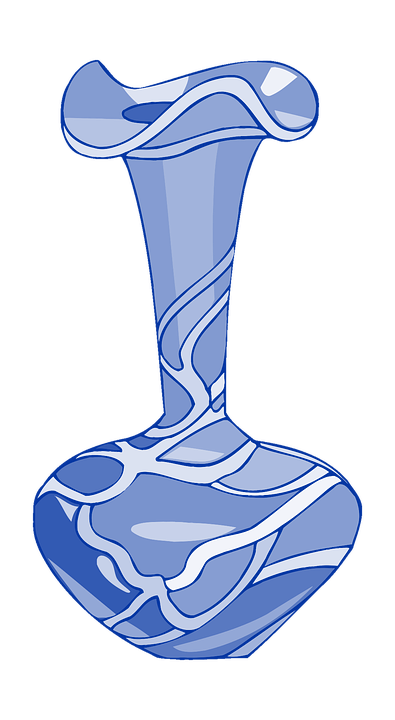 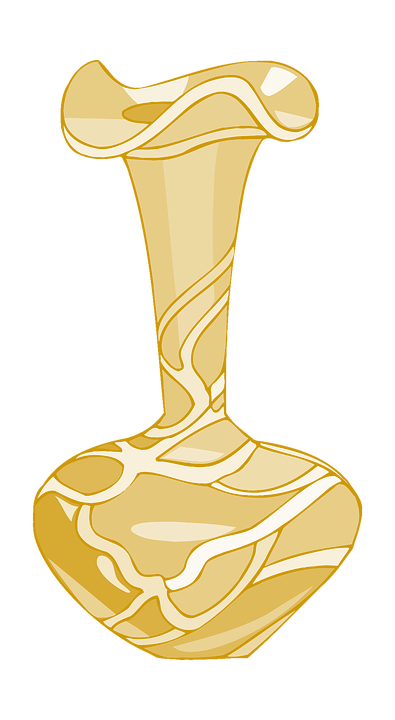 גדול מ- 1
שווה ל- 1
קטן מ- 1
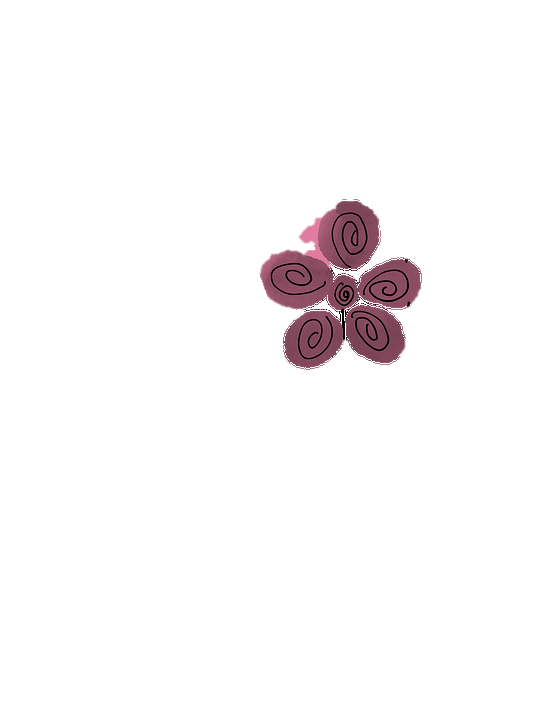 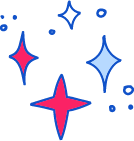 מתחילים בהנאה
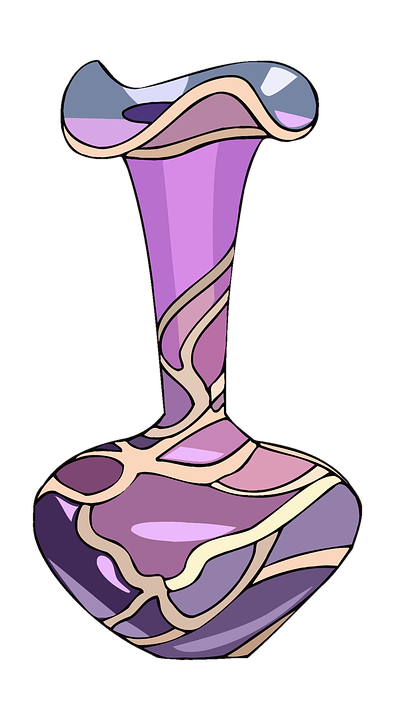 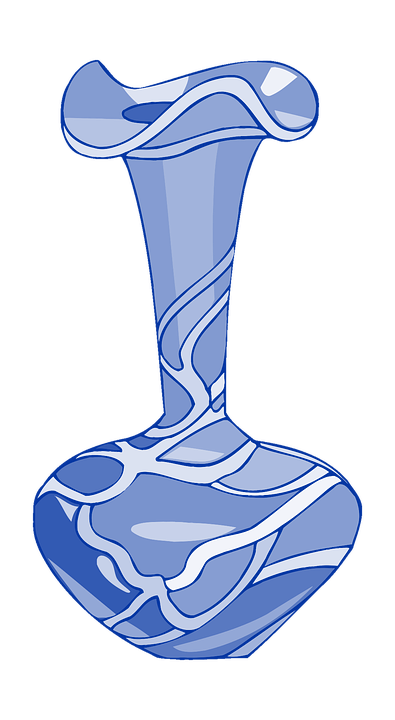 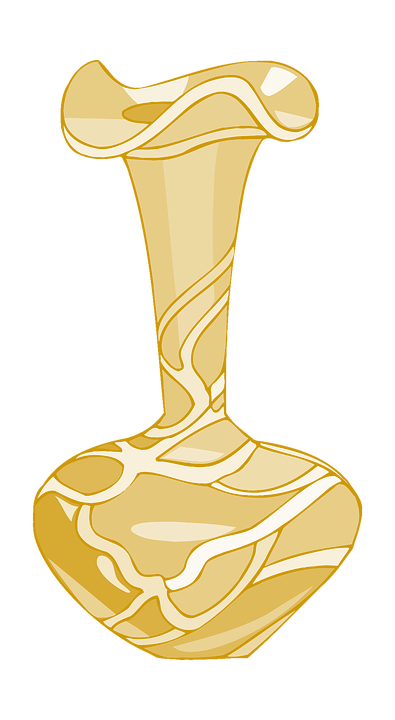 גדול מ- 1
שווה ל- 1
קטן מ- 1
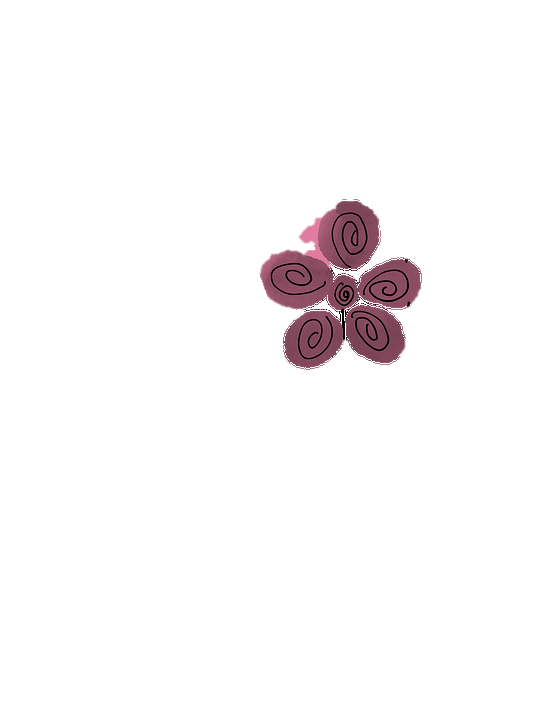 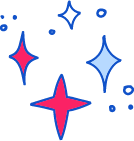 מתחילים בהנאה
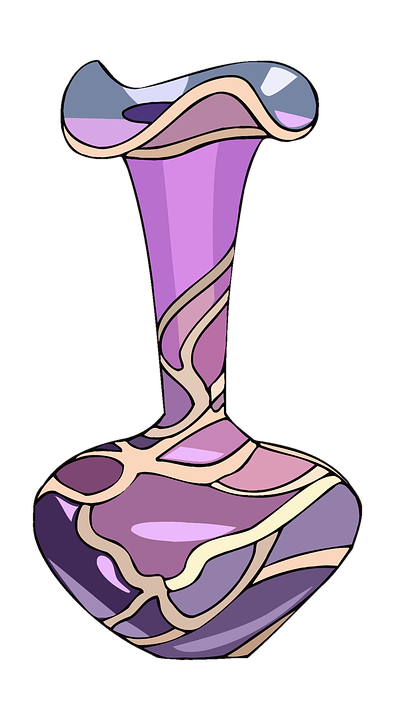 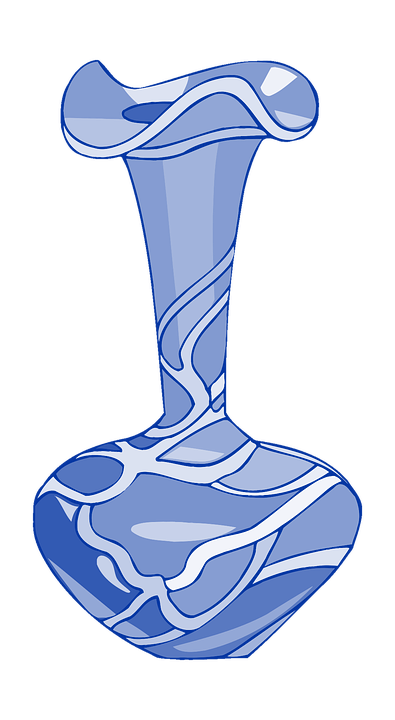 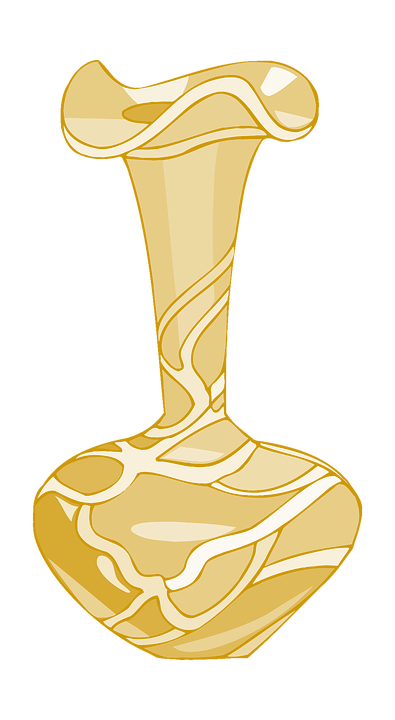 גדול מ- 1
שווה ל- 1
קטן מ- 1
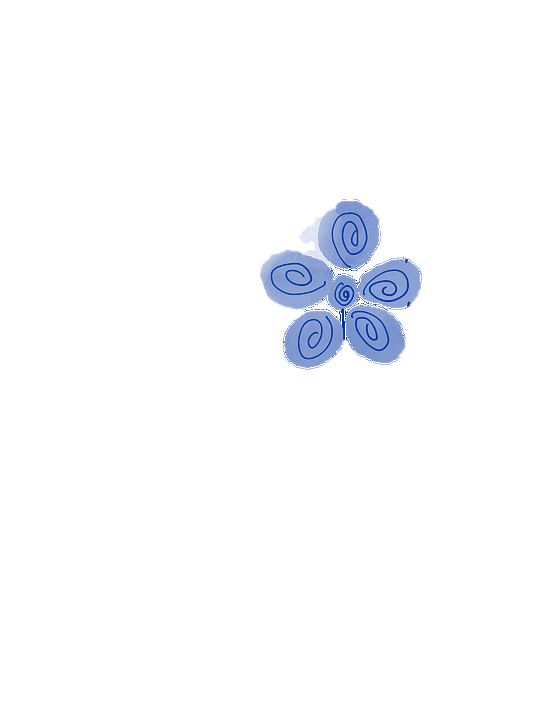 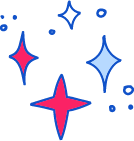 מתחילים בהנאה
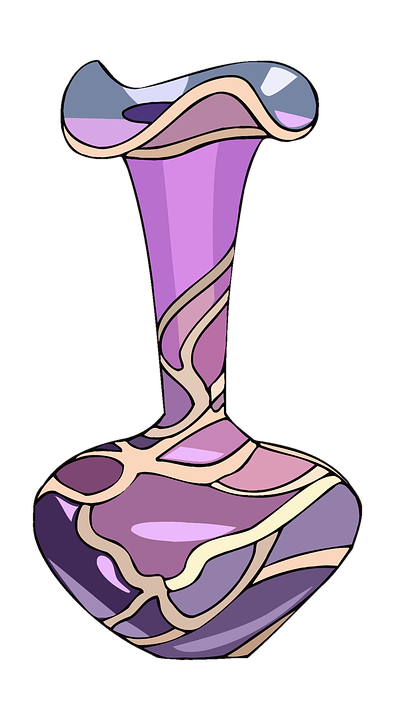 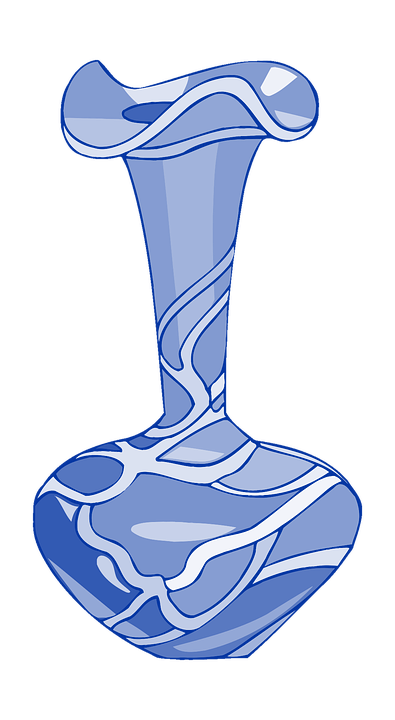 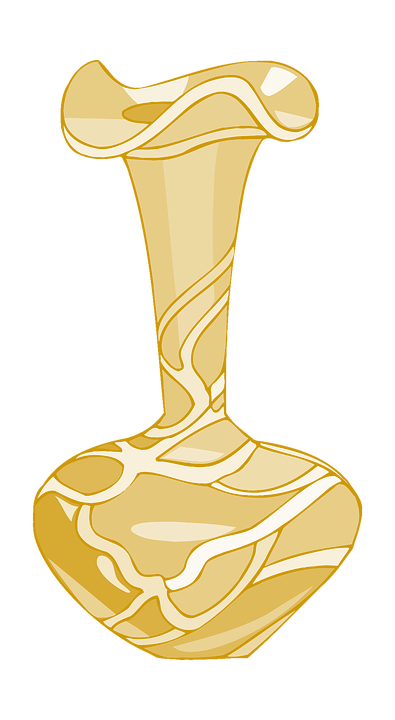 גדול מ- 1
שווה ל- 1
קטן מ- 1
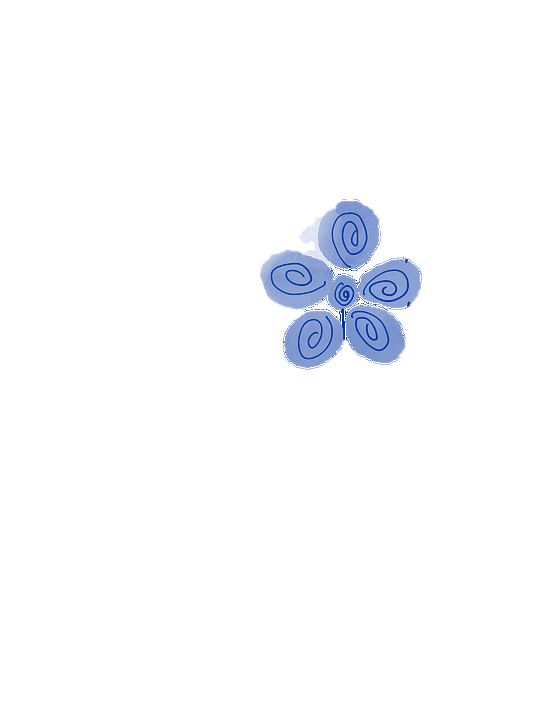 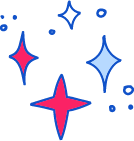 מתחילים בהנאה
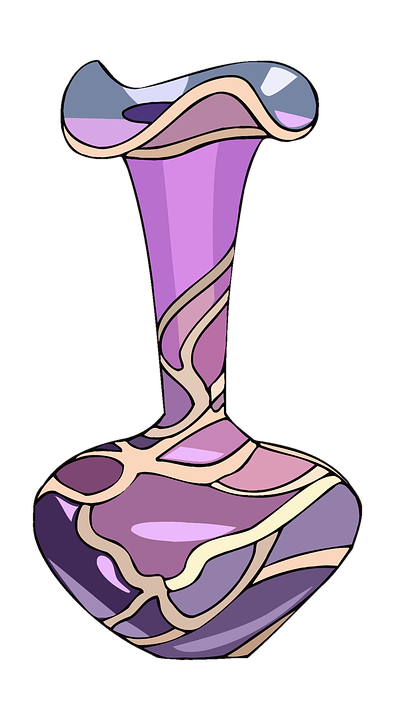 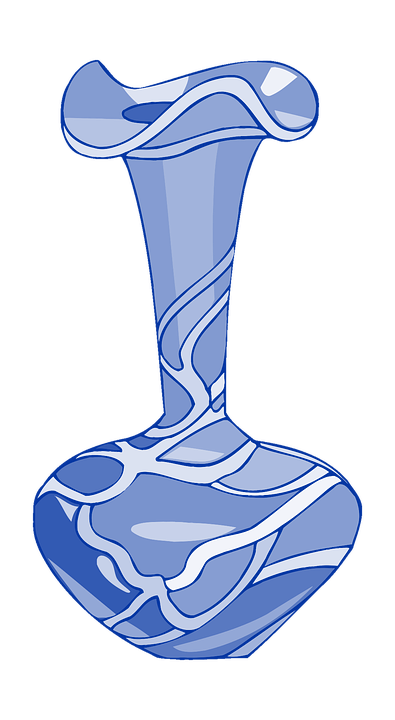 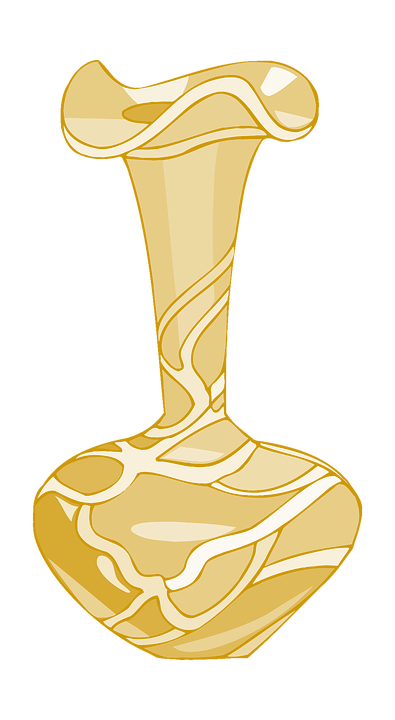 גדול מ- 1
שווה ל- 1
קטן מ- 1
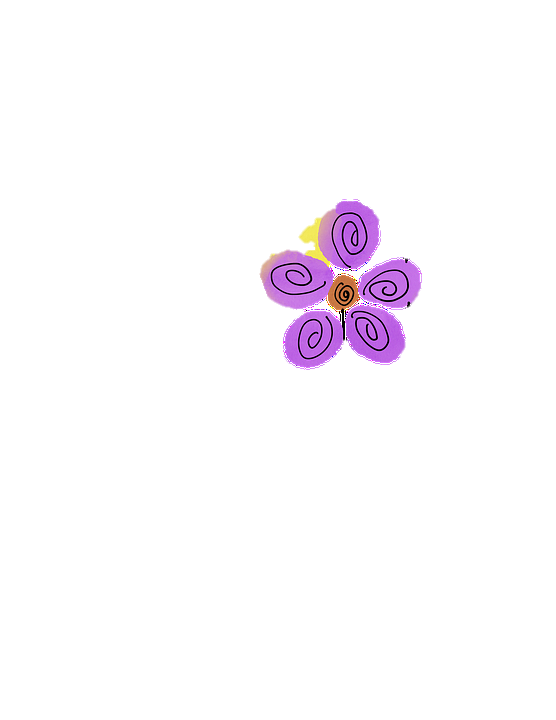 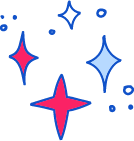 מתחילים בהנאה
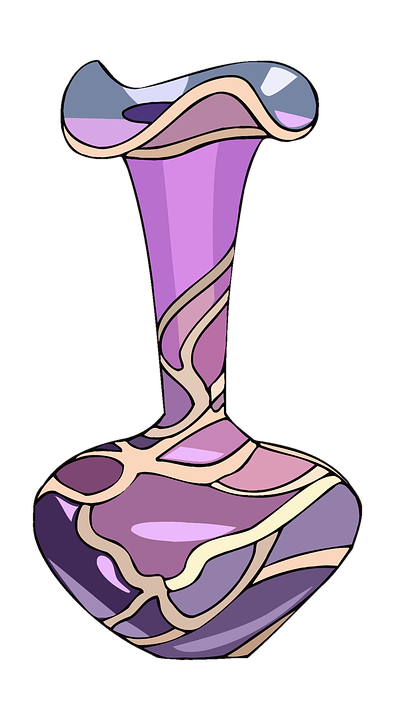 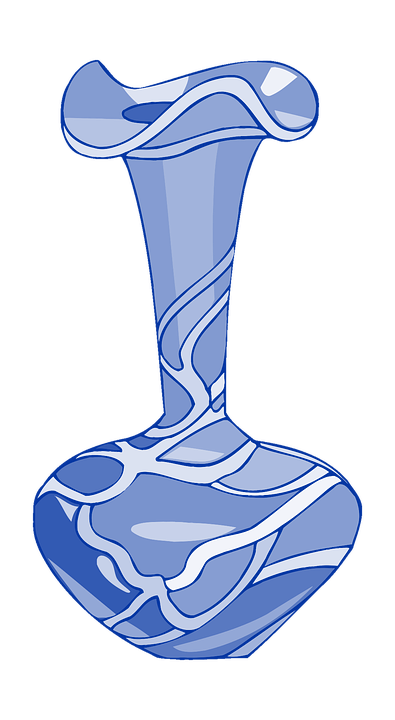 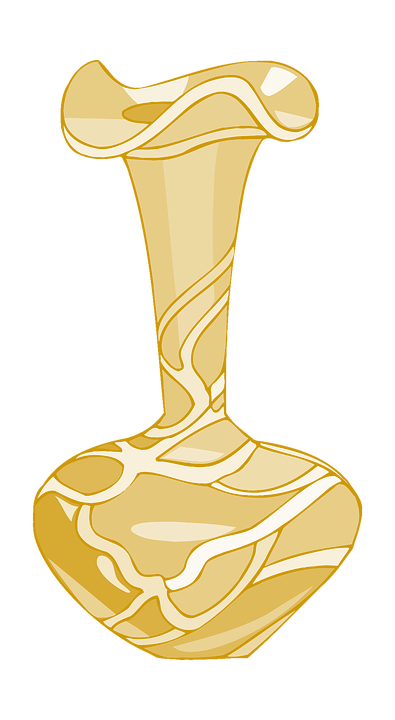 גדול מ- 1
שווה ל- 1
קטן מ- 1
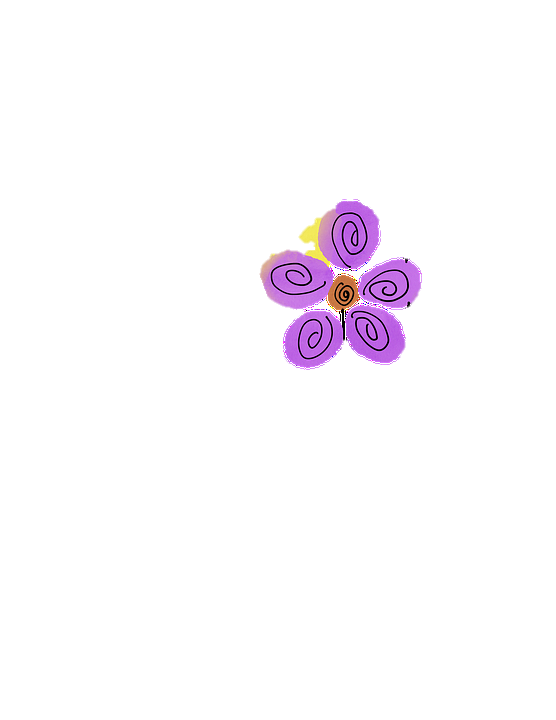 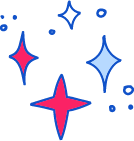 מתחילים בהנאה
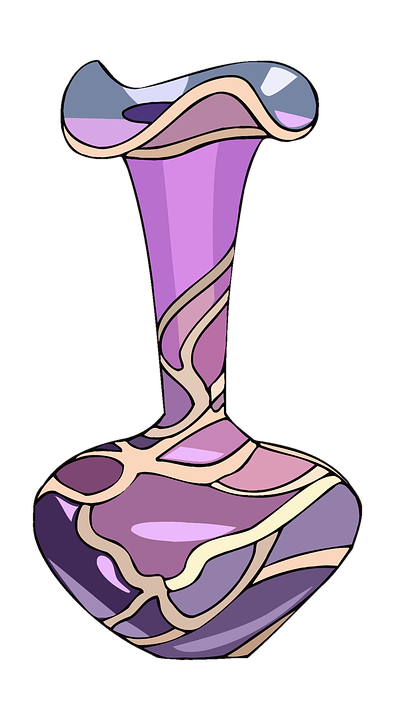 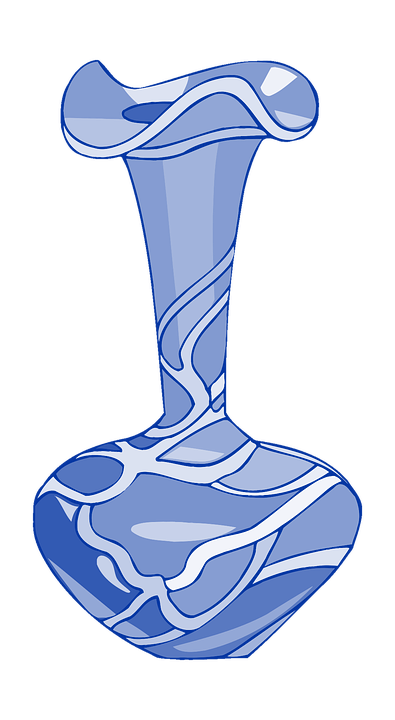 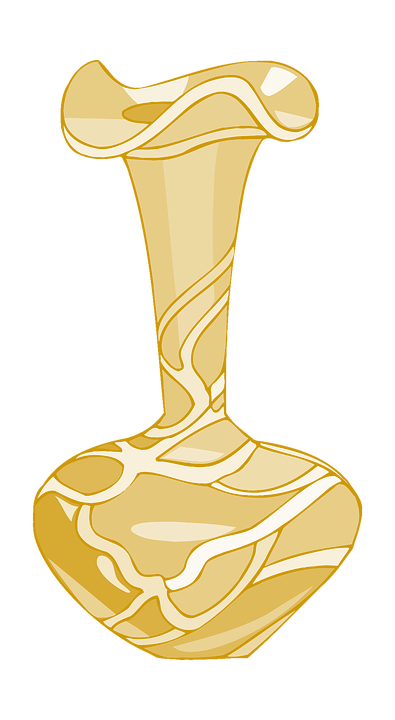 גדול מ- 1
שווה ל- 1
קטן מ- 1
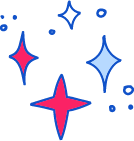 מה אנחנו כבר יודעים?
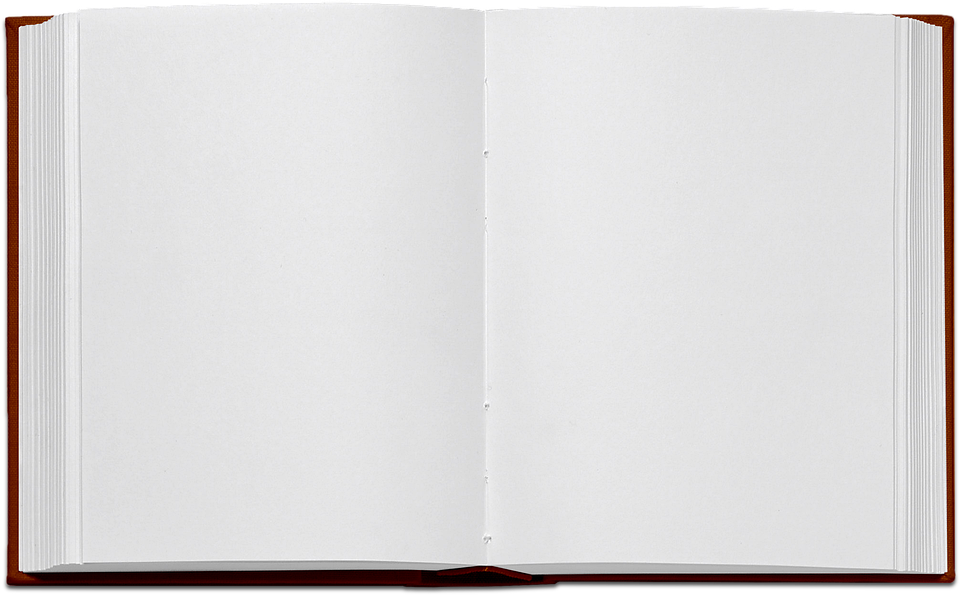 מתכון להכנת עוגה אישית
מתכון להכנת 2 עוגות אישיות

_____ גרם שוקולד מריר

_____גרם חמאה

_____ ביצים

____ כפית תמצית וניל_____ כוס סוכר 


 ______   כוסות  קמח
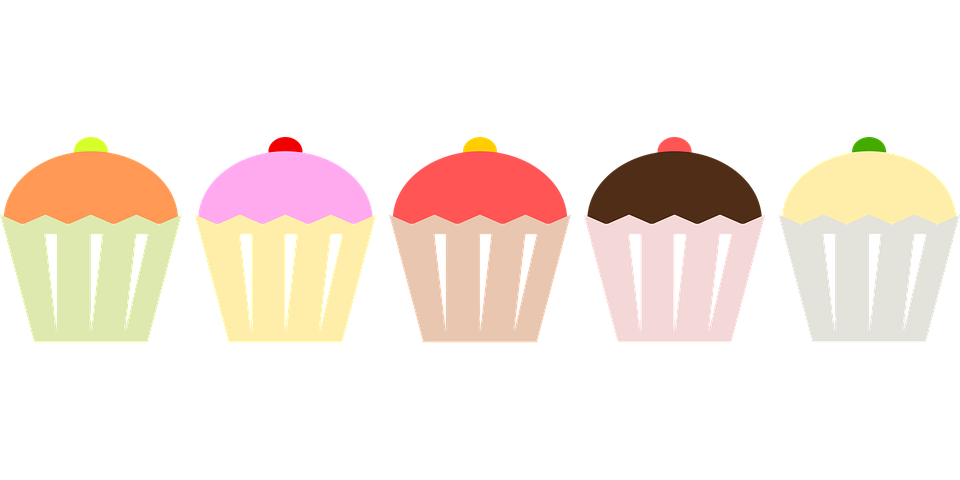 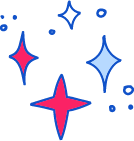 מה אנחנו כבר יודעים?
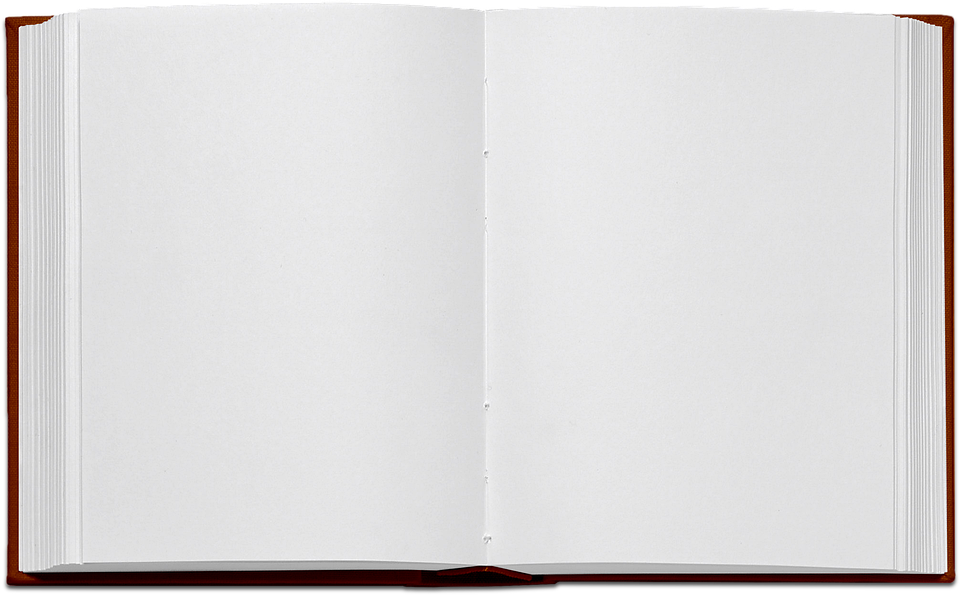 מתכון להכנת עוגה אישית
מתכון להכנת 2 עוגות אישיות

_____ גרם שוקולד מריר

_____גרם חמאה
_____ ביצים

____ כפית תמצית וניל_____ כוס סוכר 


 ______   כוסות  קמח
100
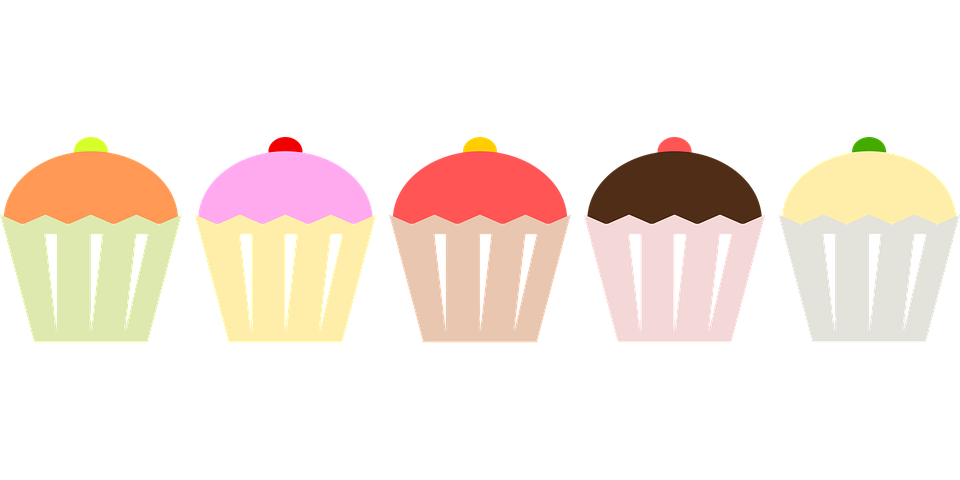 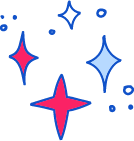 מה אנחנו כבר יודעים?
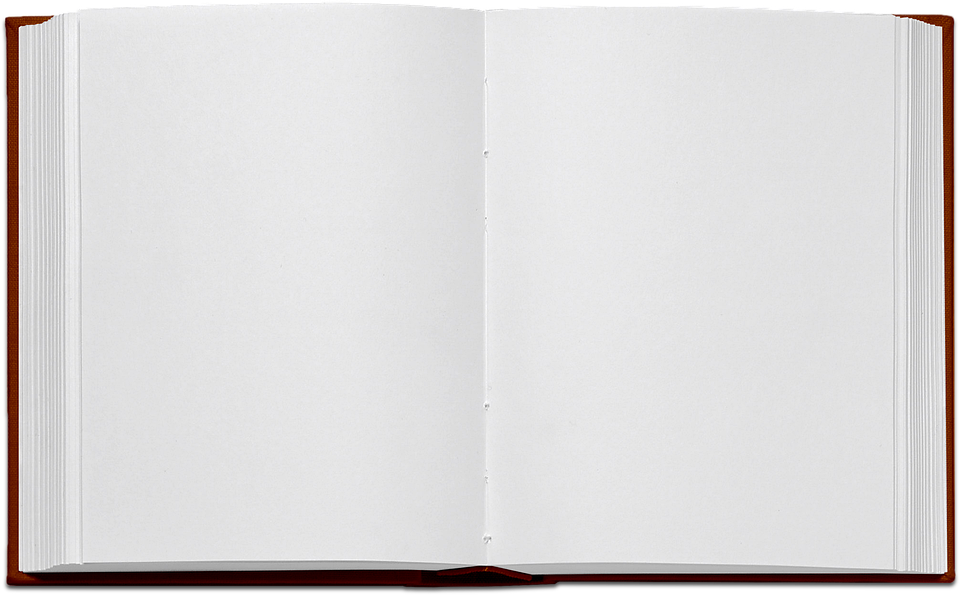 מתכון להכנת עוגה אישית
מתכון להכנת 2 עוגות אישיות

_____ גרם שוקולד מריר

_____גרם חמאה

_____ ביצים

____ כפית תמצית וניל_____ כוס סוכר 


 ______   כוסות  קמח
100
40
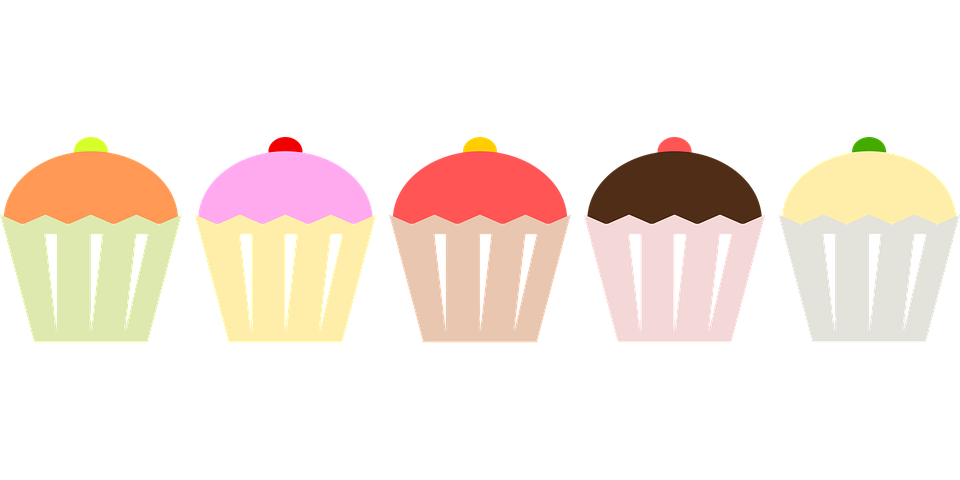 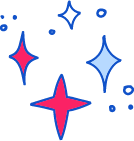 מה אנחנו כבר יודעים?
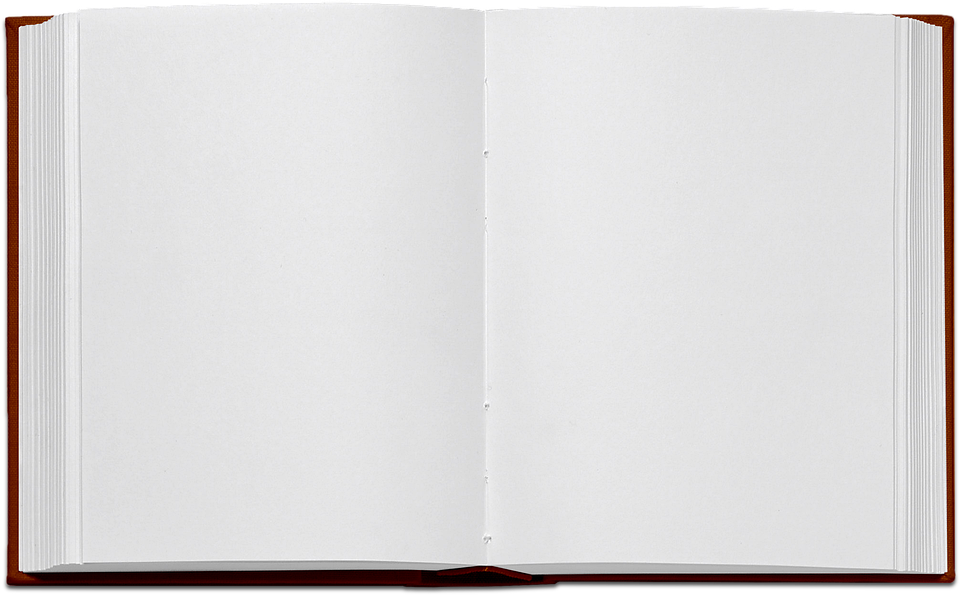 מתכון להכנת עוגה אישית
מתכון להכנת 2 עוגות אישיות

_____ גרם שוקולד מריר

_____גרם חמאה

_____ ביצים

____ כפית תמצית וניל_____ כוס סוכר 


 ______   כוסות  קמח
100
40
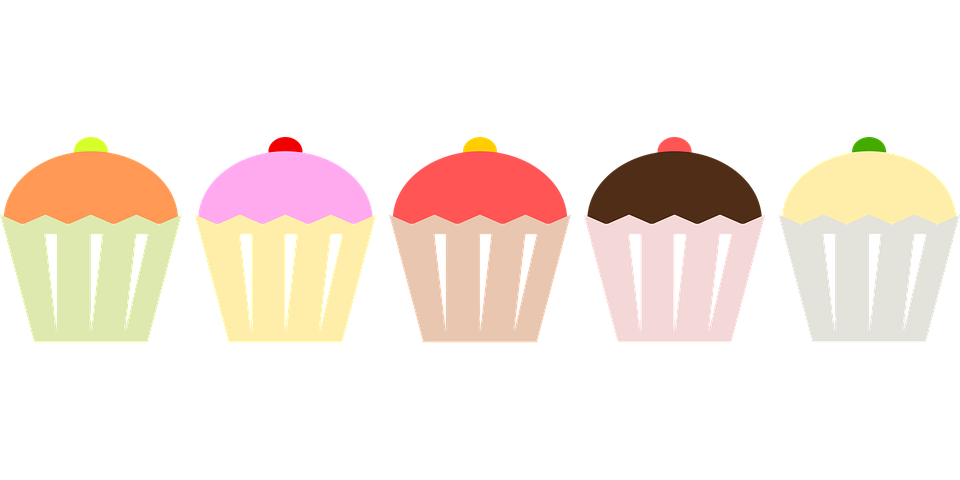 2
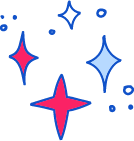 מה אנחנו כבר יודעים?
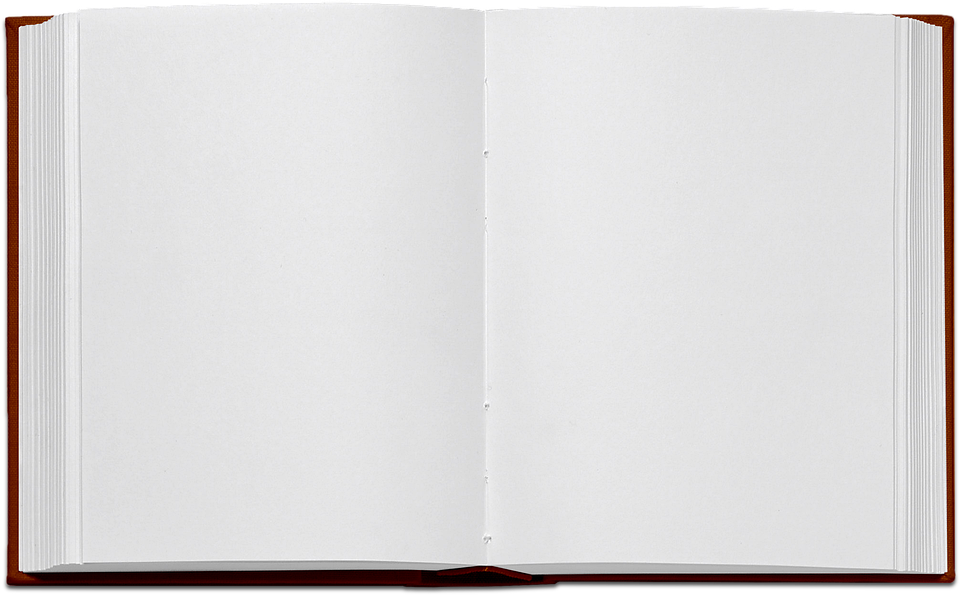 מתכון להכנת עוגה אישית
מתכון להכנת 2 עוגות אישיות

_____ גרם שוקולד מריר

_____גרם חמאה

_____ ביצים

____ כפית תמצית וניל_____ כוס סוכר 


 ______   כוסות  קמח
100
40
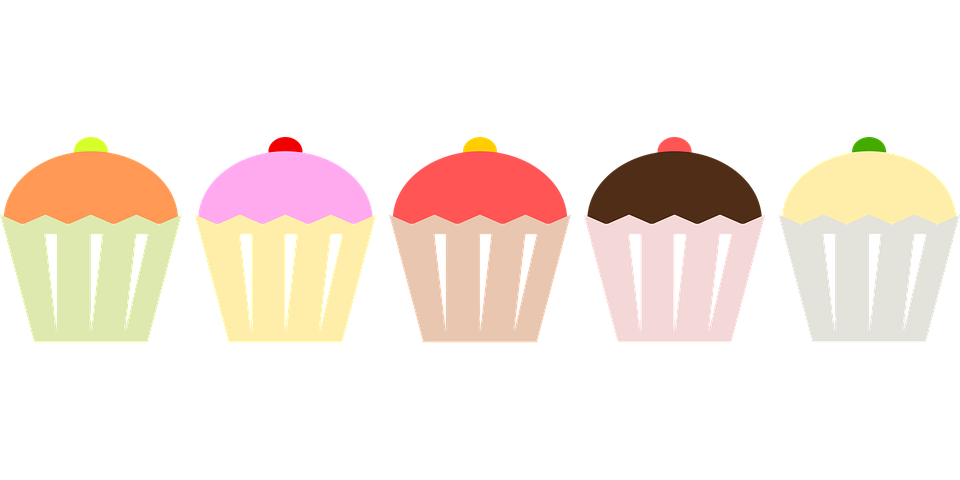 2
1
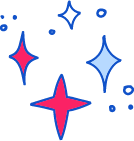 מה אנחנו כבר יודעים?
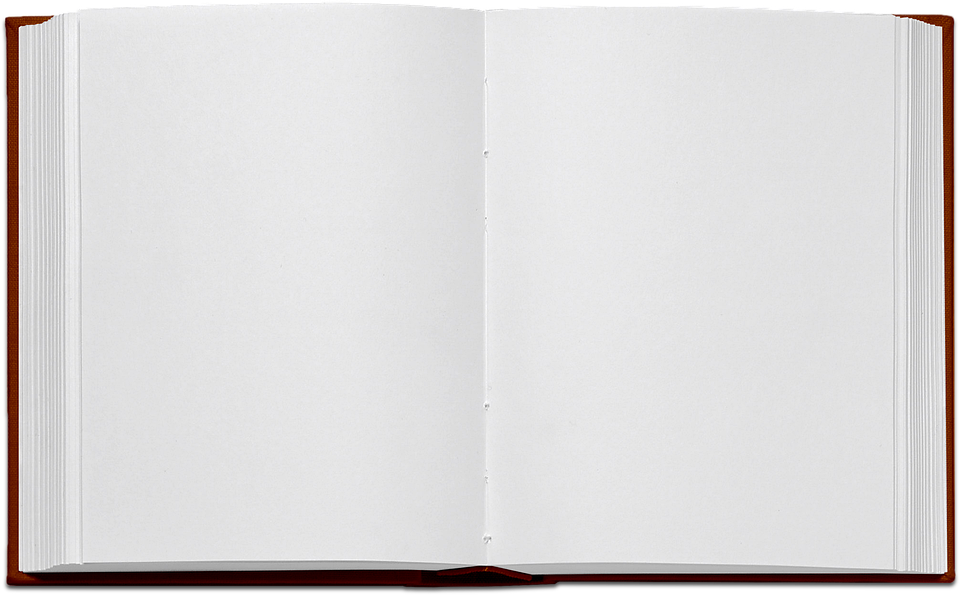 מתכון להכנת עוגה אישית
מתכון להכנת 2 עוגות אישיות

_____ גרם שוקולד מריר

_____גרם חמאה

_____ ביצים

____ כפית תמצית וניל_____ כוס סוכר 


 ______   כוסות  קמח
100
40
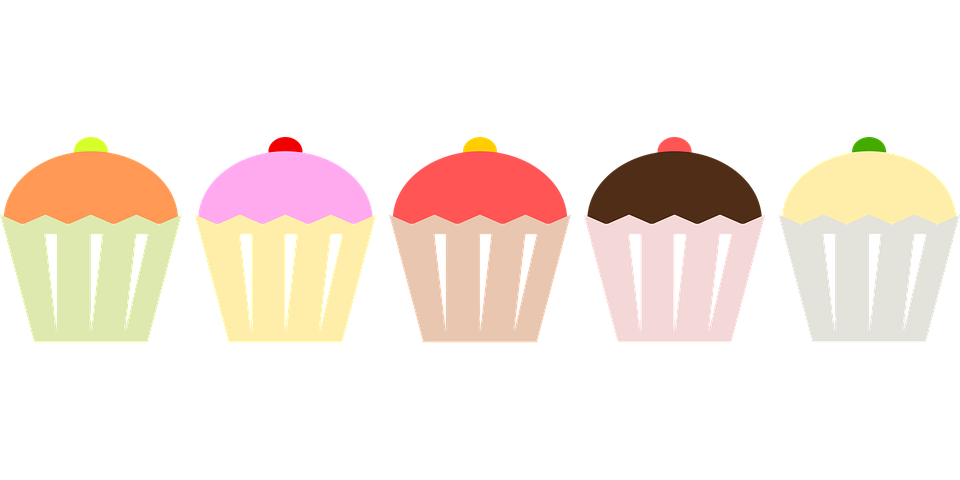 2
1
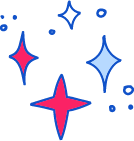 מה אנחנו כבר יודעים?
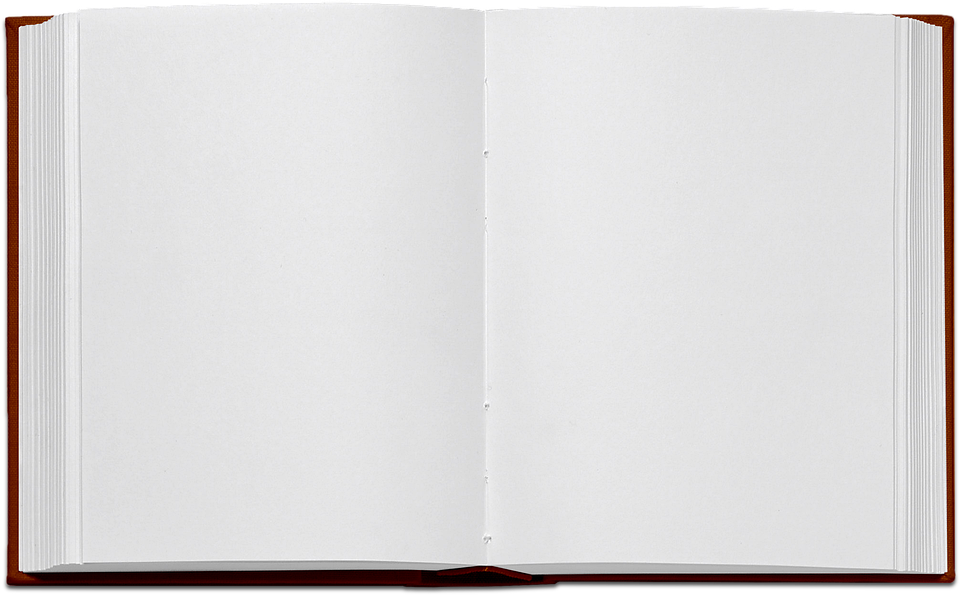 מתכון להכנת עוגה אישית
מתכון להכנת 2 עוגות אישיות

_____ גרם שוקולד מריר

_____גרם חמאה

_____ ביצים

____ כפית תמצית וניל_____ כוס סוכר 


 ______   כוסות  קמח
100
40
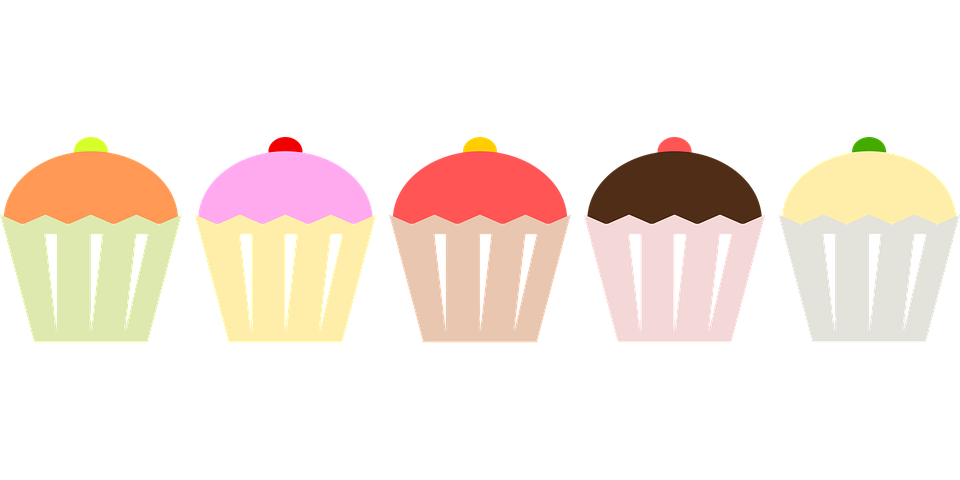 2
1
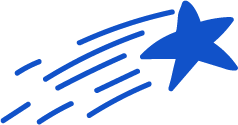 תרגול
לרותי חפיסת שוקולד. 
לצורך הכנת עוגה השתמשה ב-      מתוך החפיסה. 
איזה חלק מהחפיסה נותר לה?
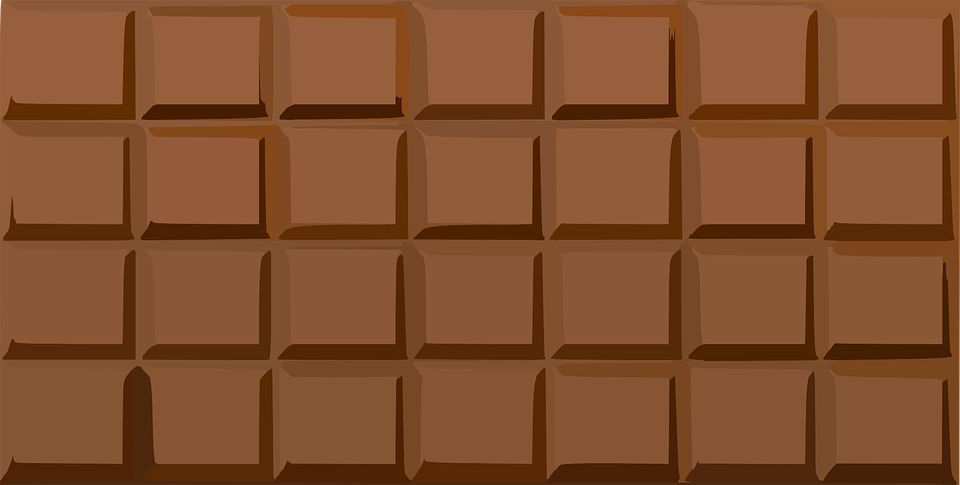 פתרון
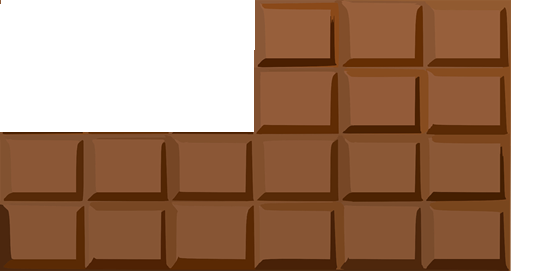 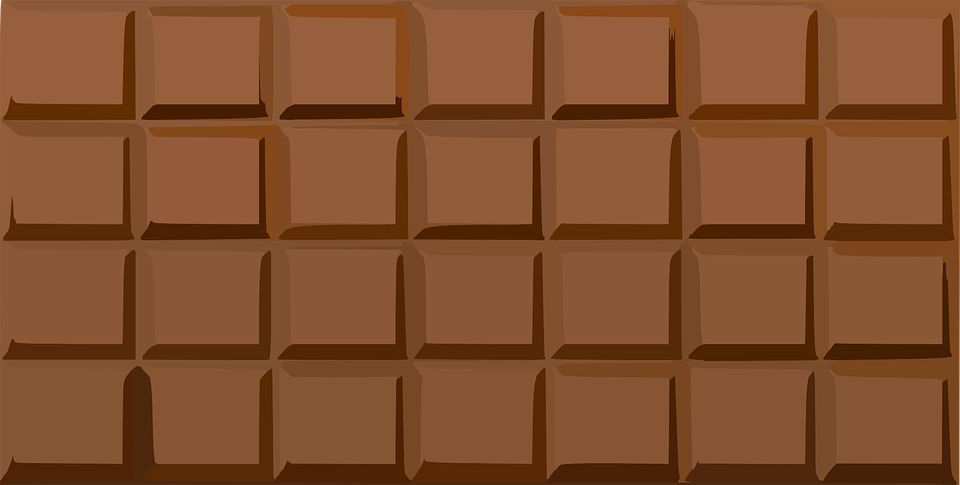 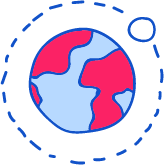 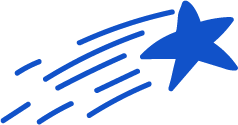 המשך תרגול
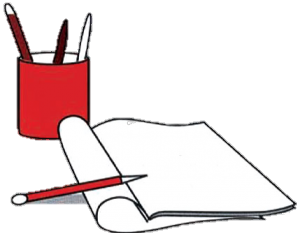 פתרון
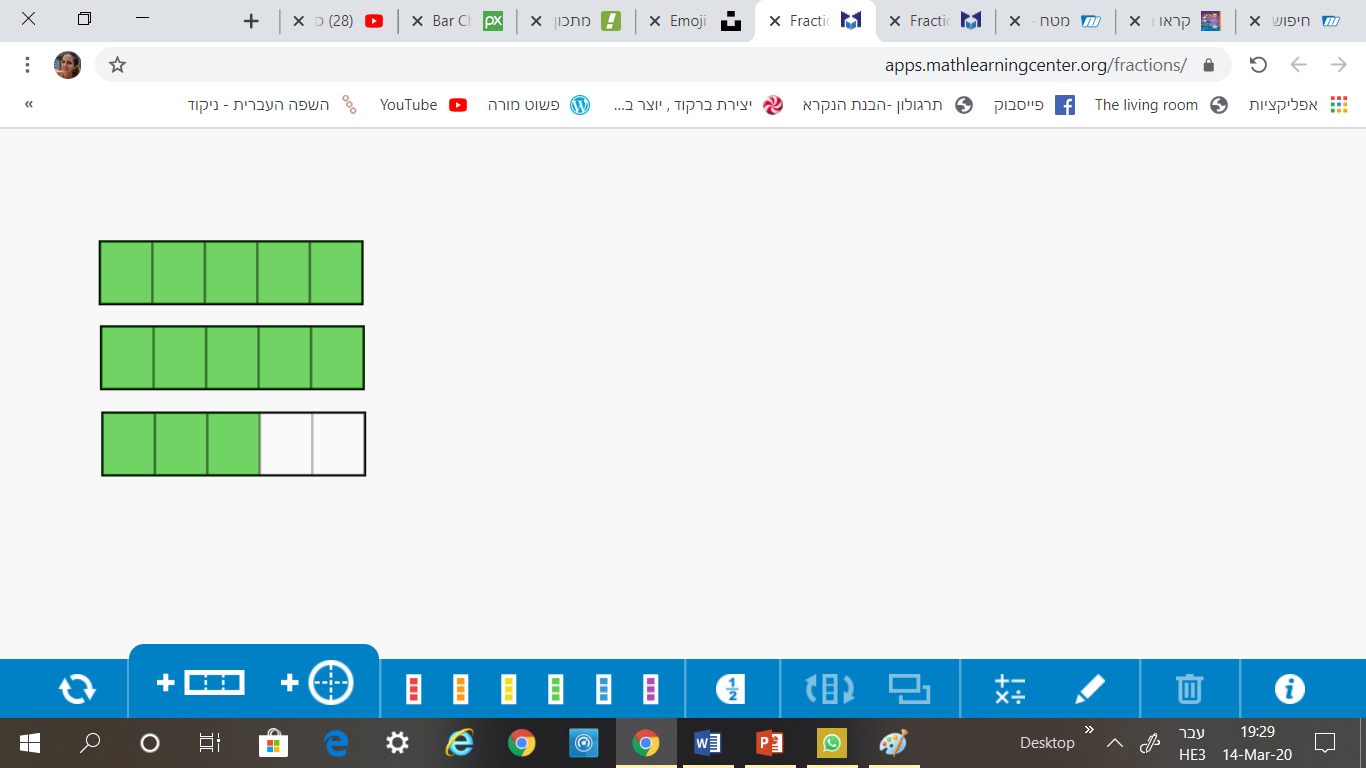 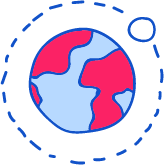 פתרון
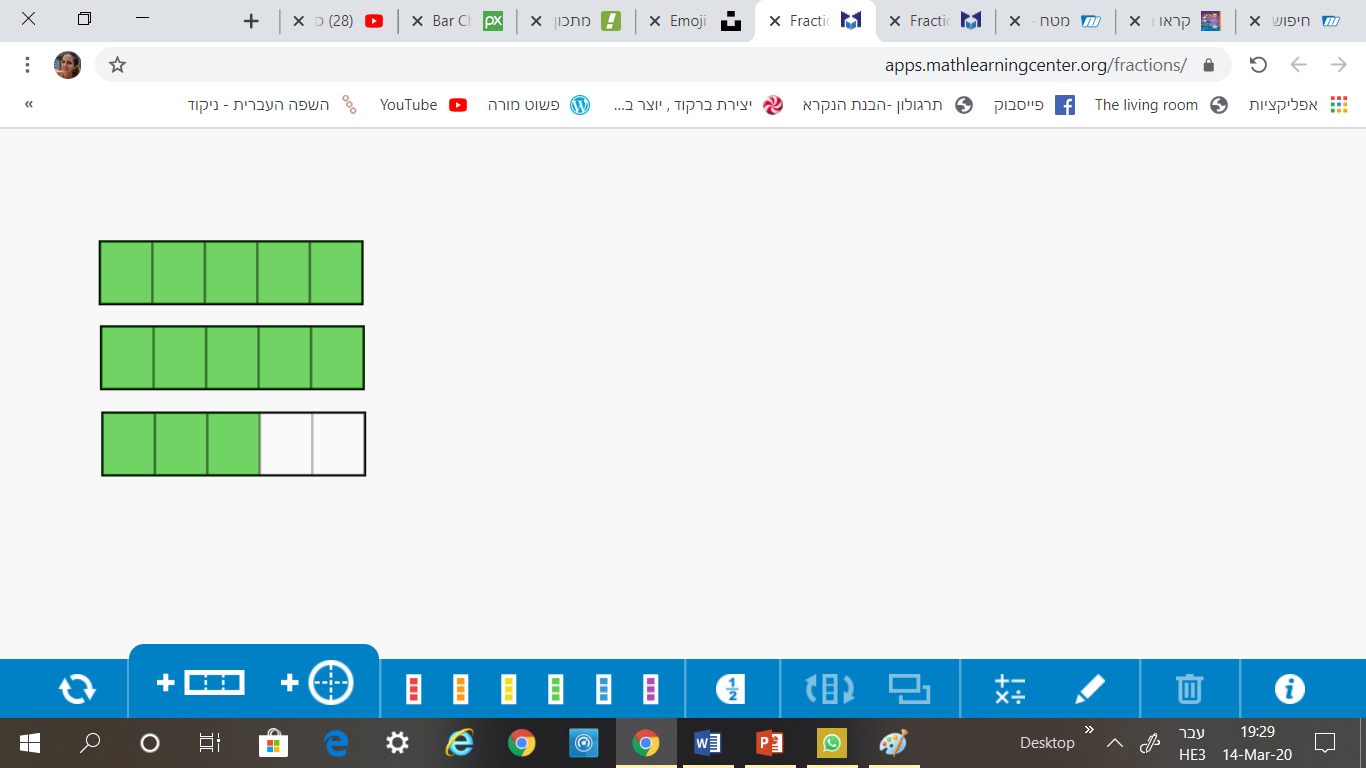 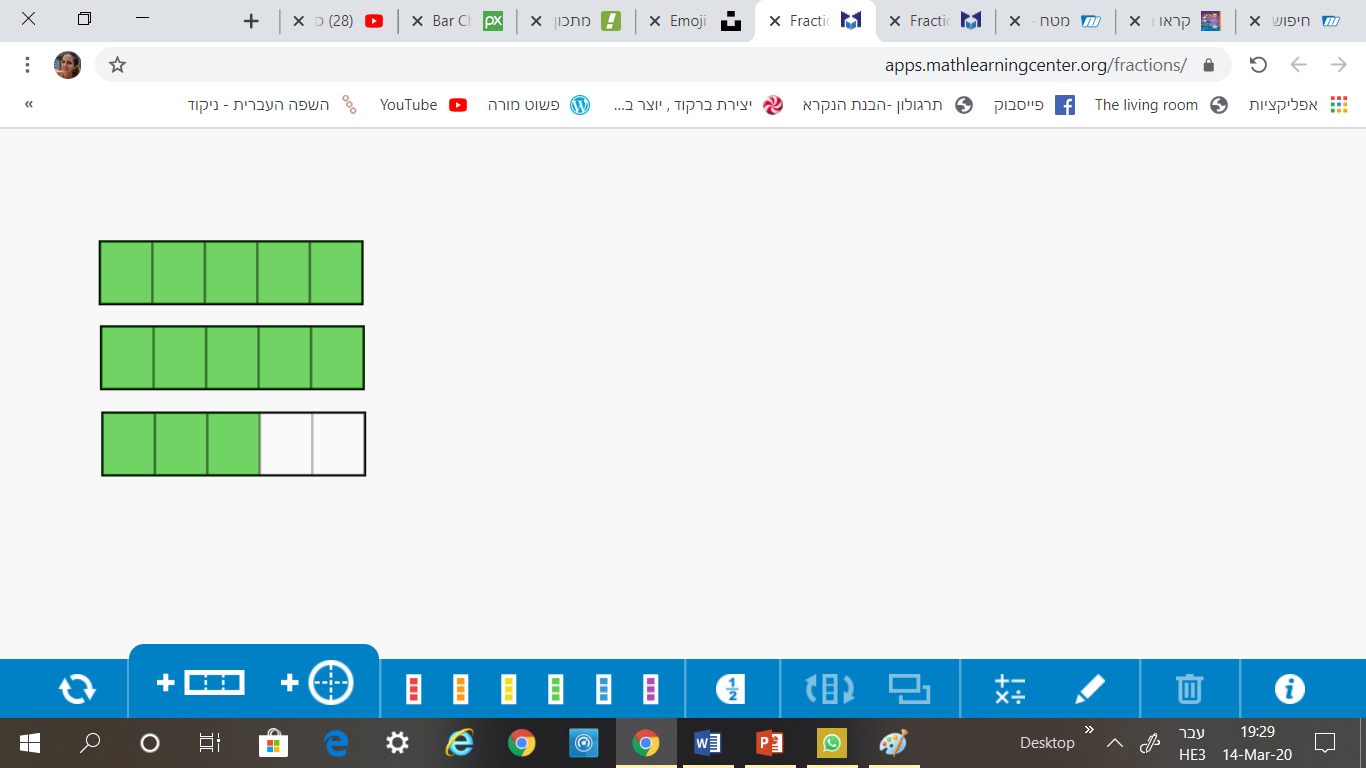 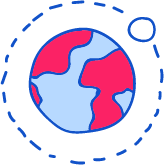 פתרון
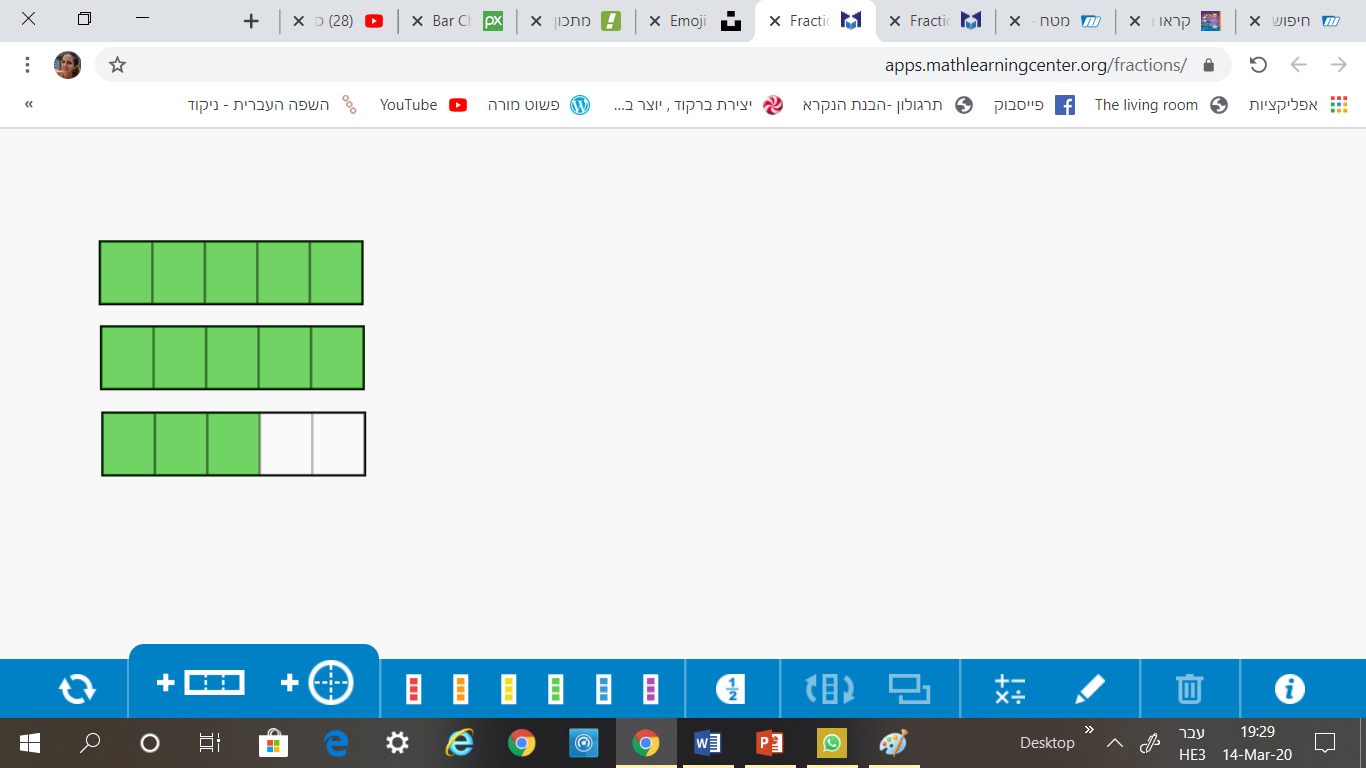 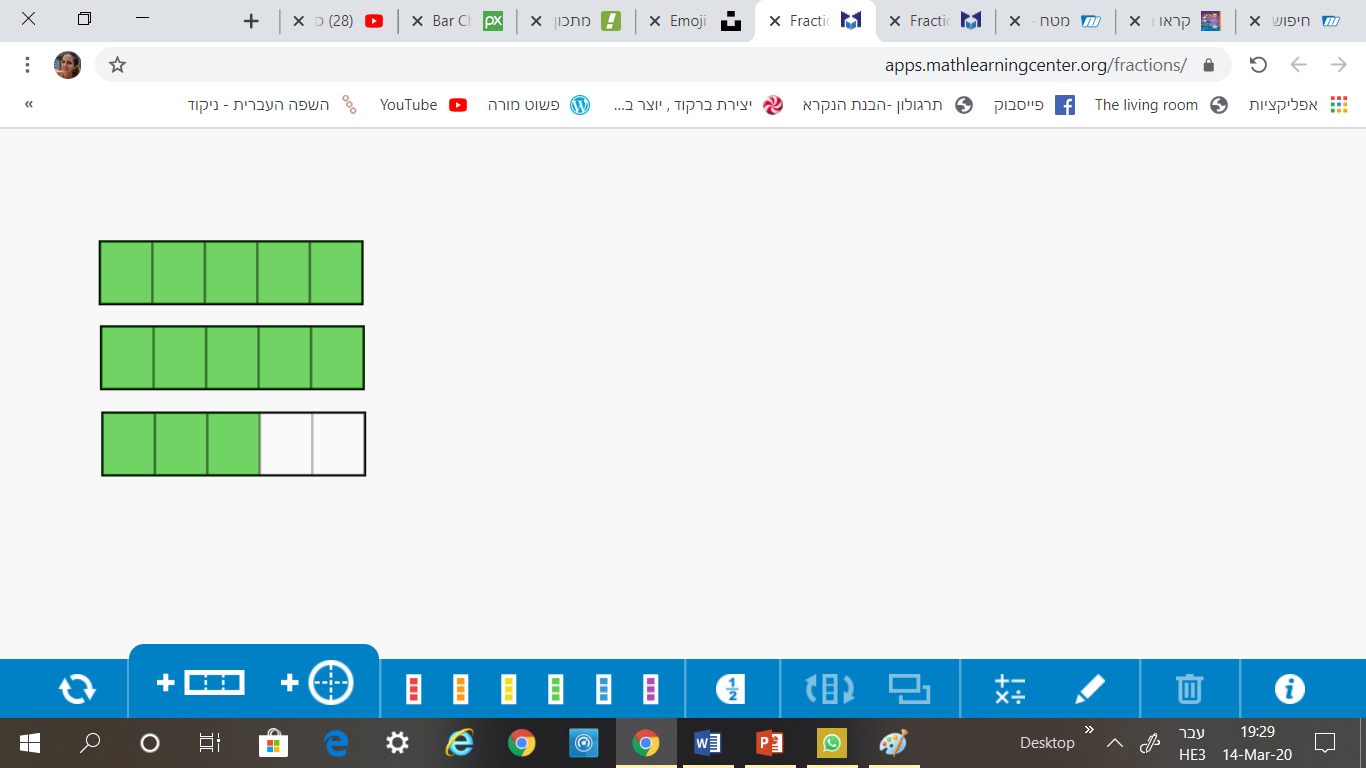 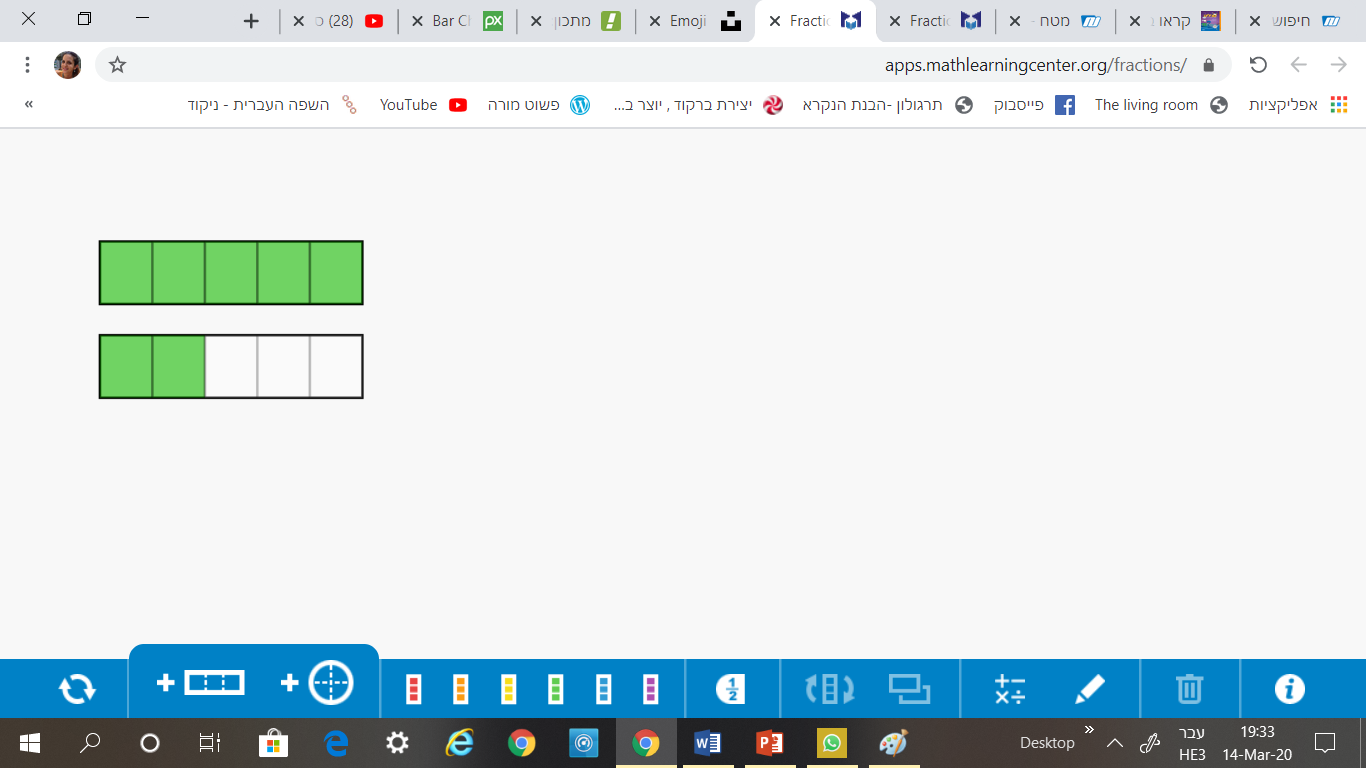 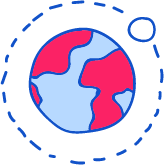 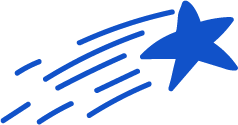 המשך תרגול
פתרון
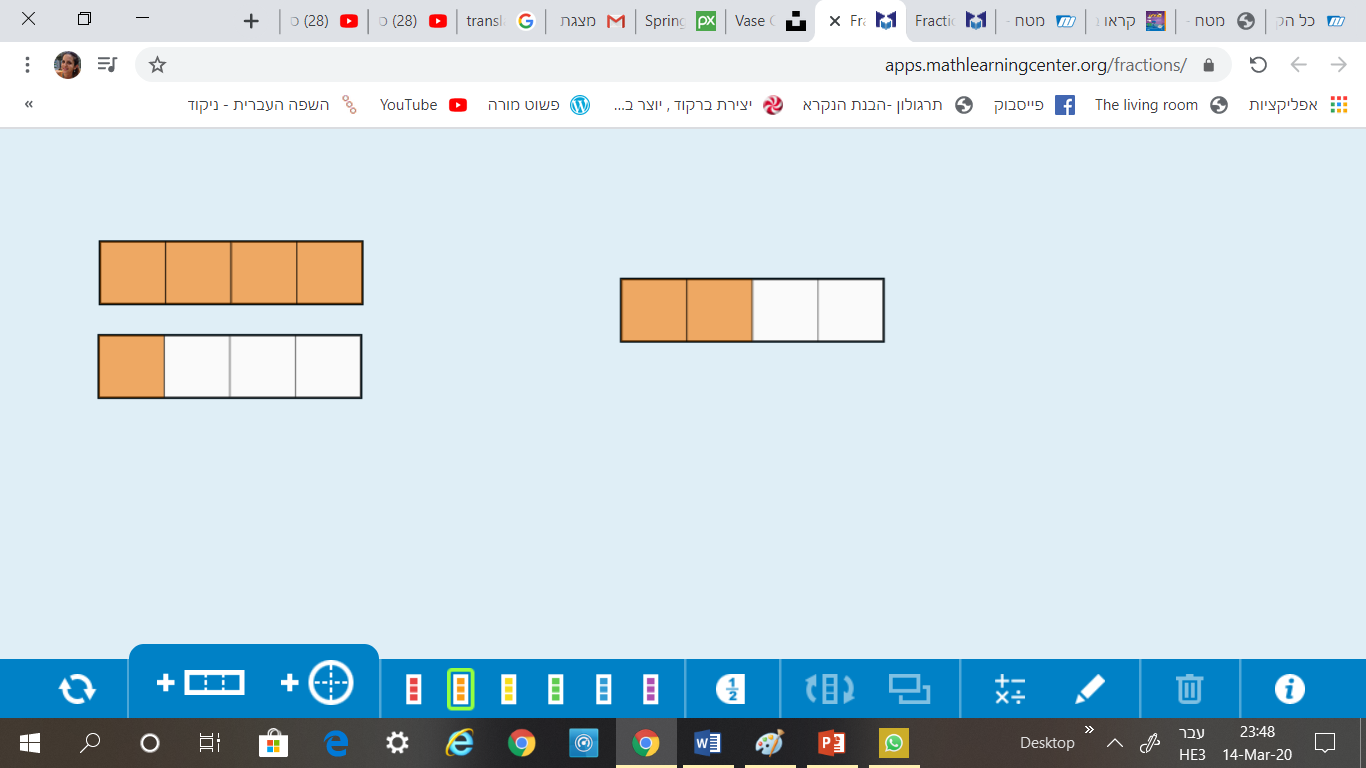 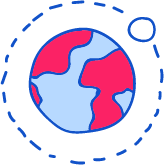 פתרון
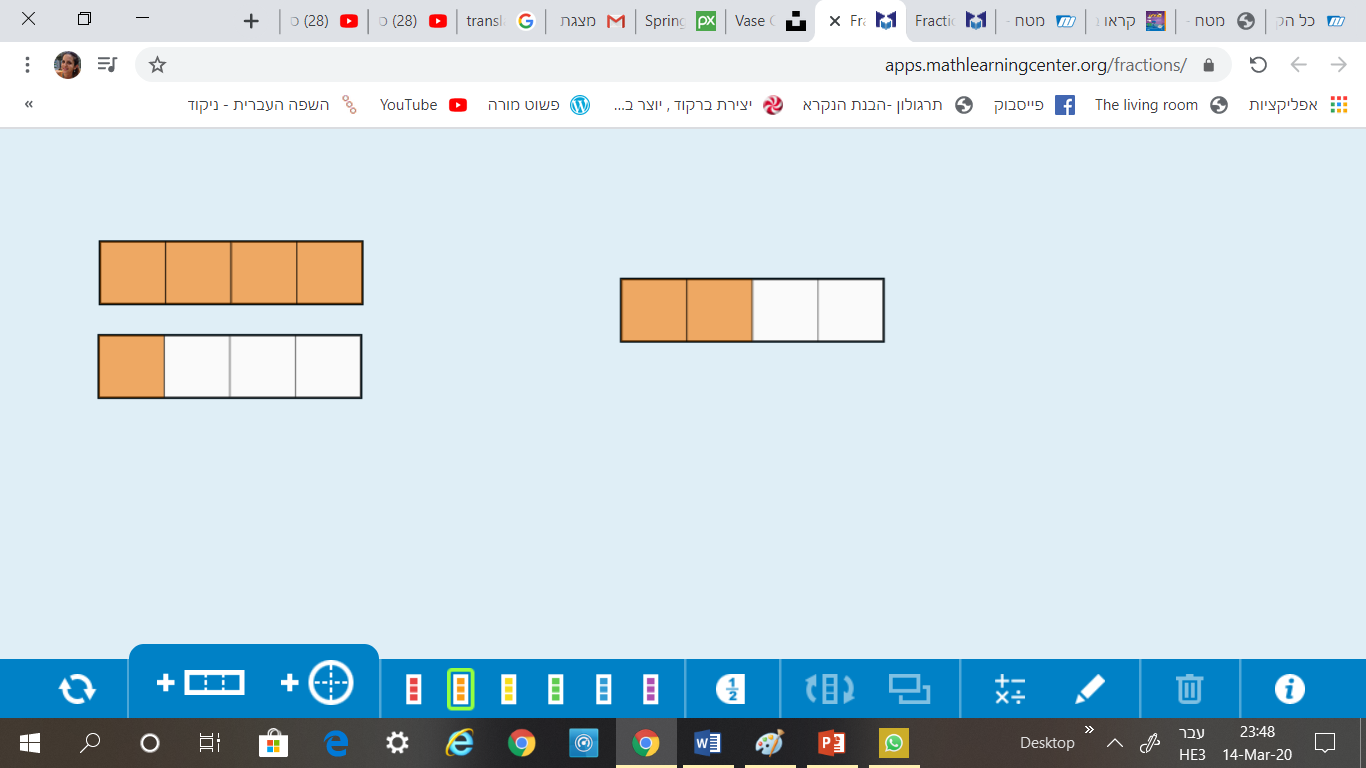 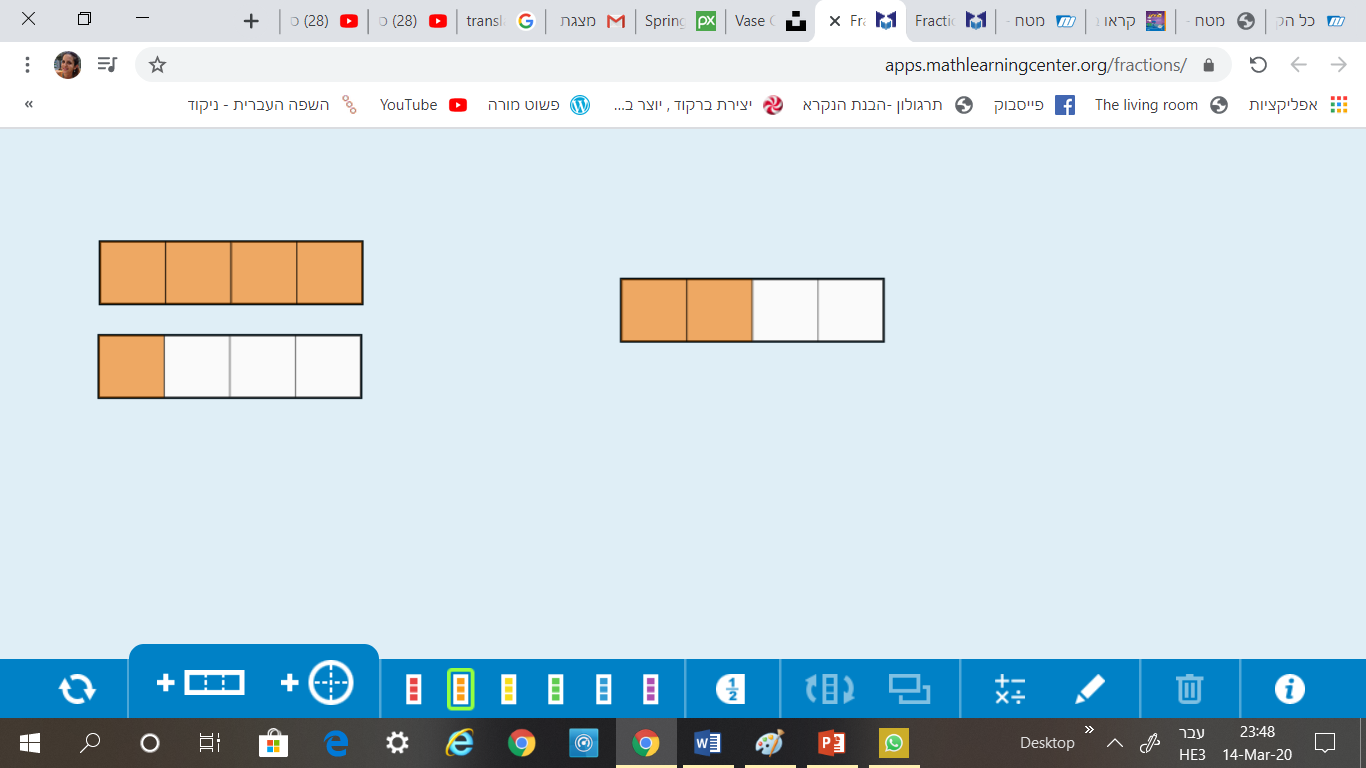 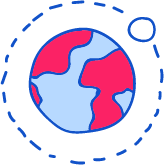 פתרון
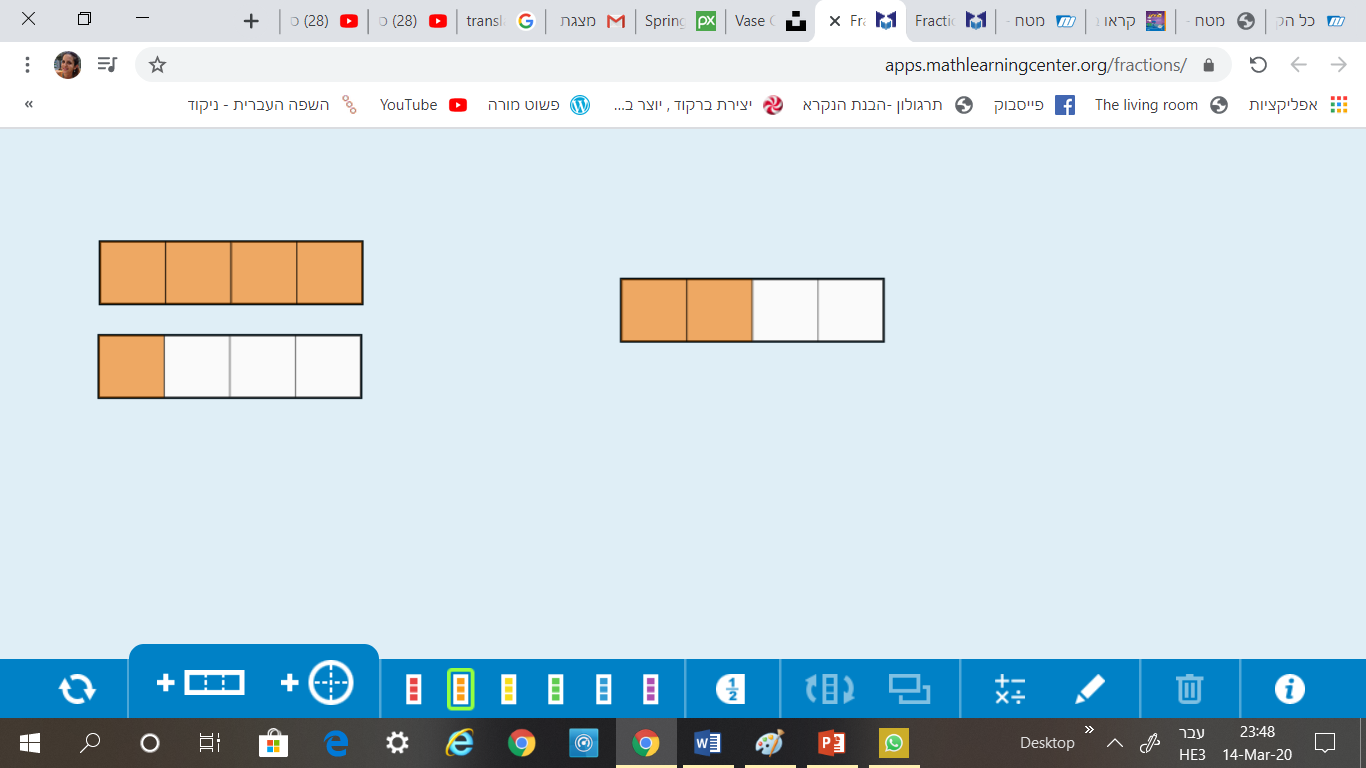 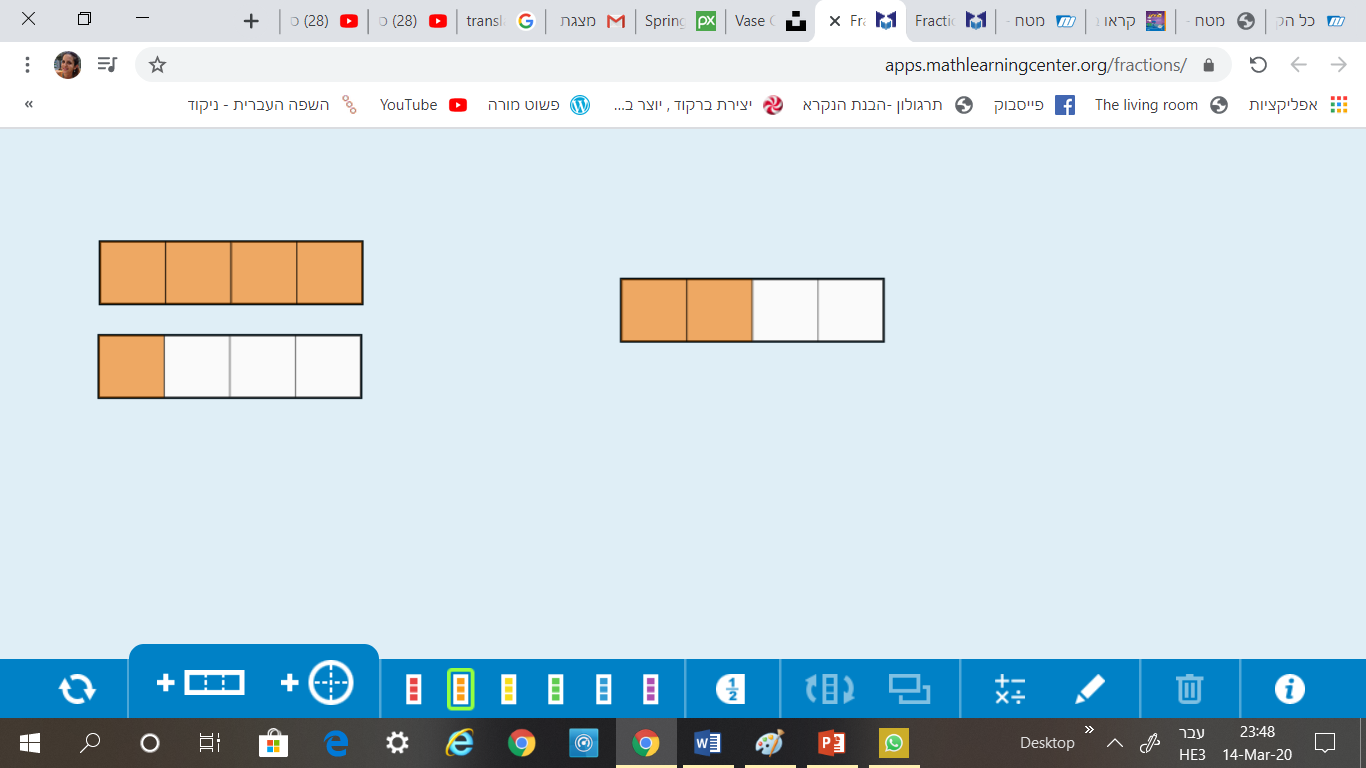 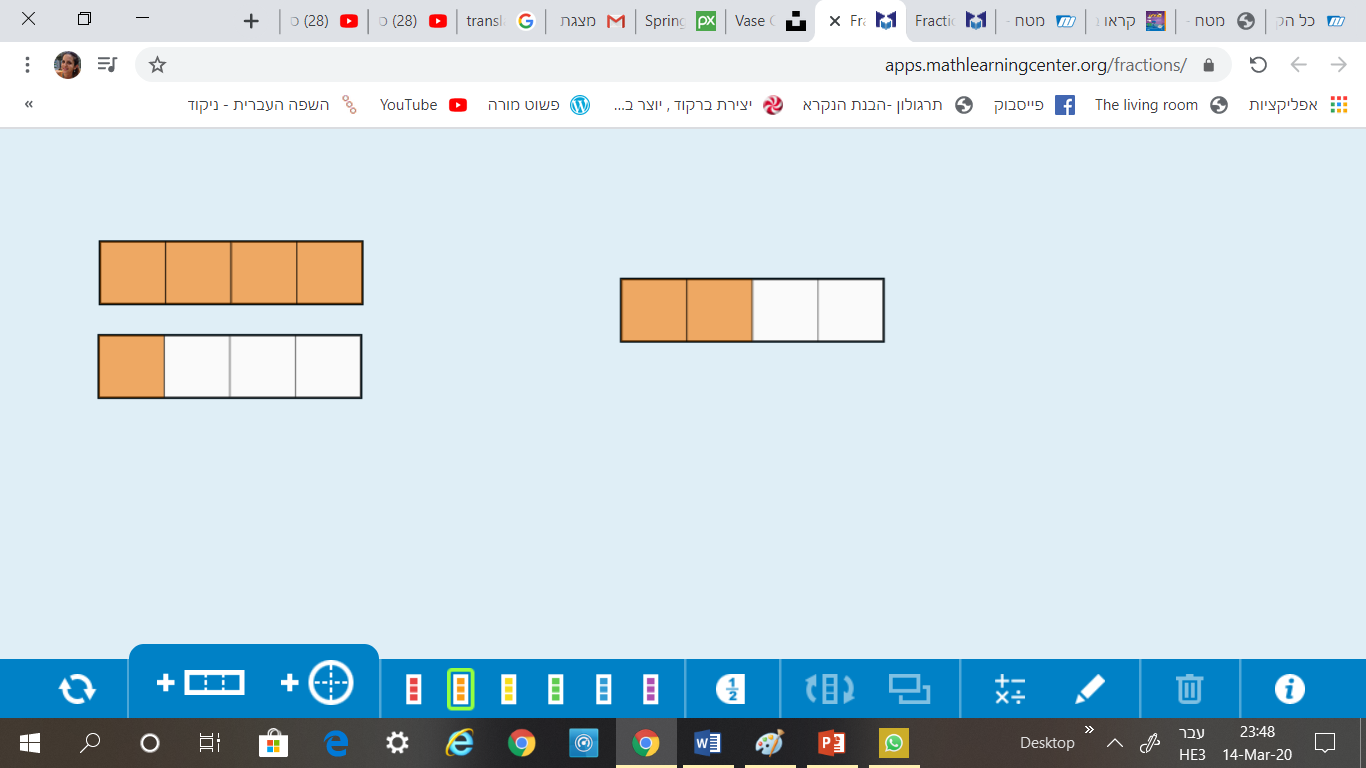 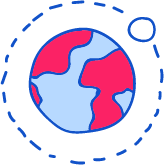 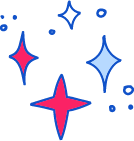 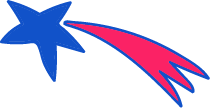 מסיימים ומסכמים
אז מה למדנו היום?
בחיסור שברים עם מכנים זהים:1. יש לחסר בין המונים.2. אין מחסרים בין המכנים, הם נשארים זהים.
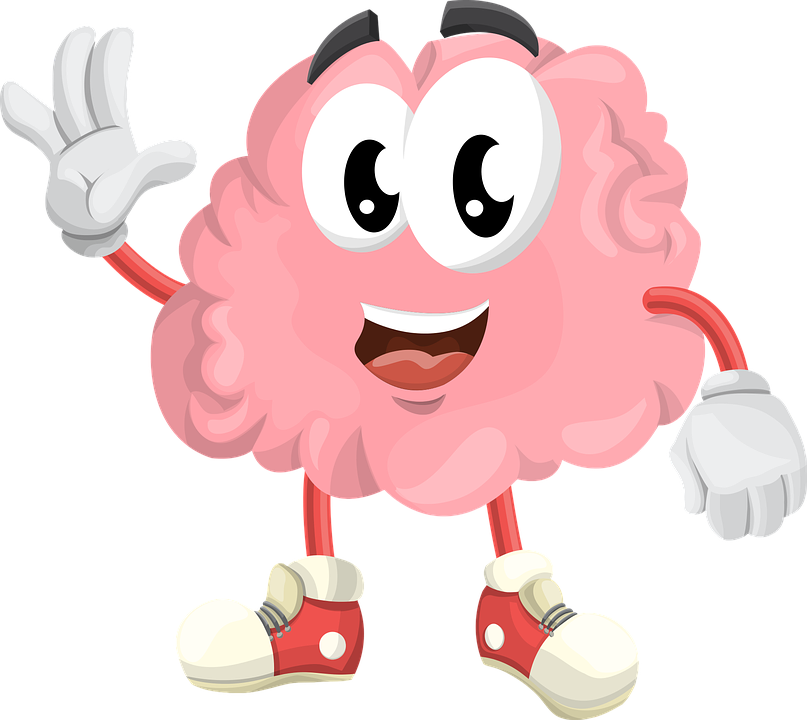 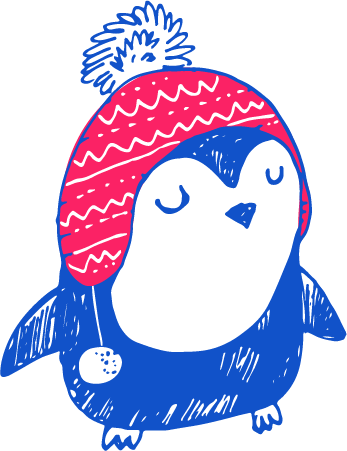